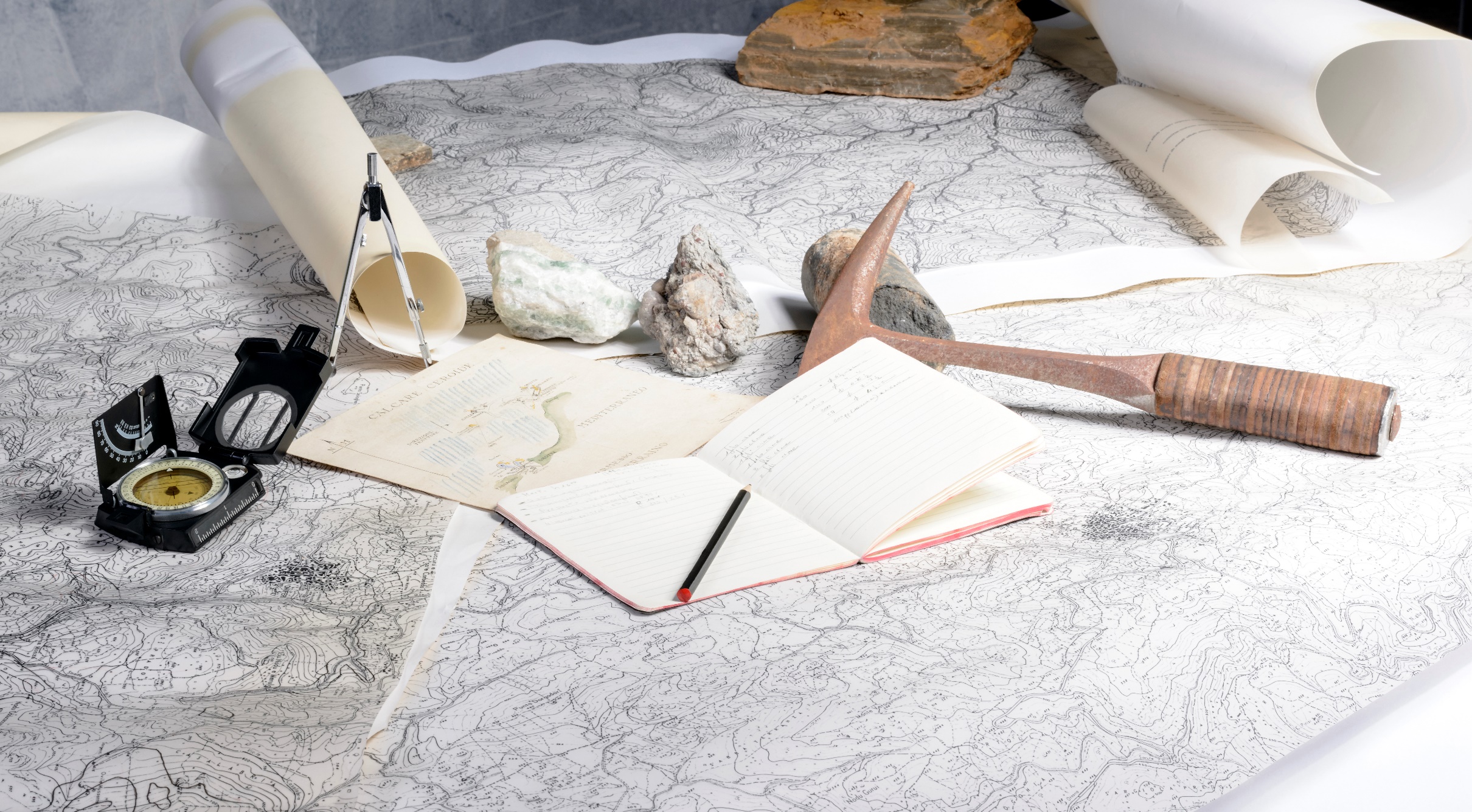 Состояние и перспективы развития Государственного геологического картографирования территории Российской Федерации и ее континентального шельфа
Вопросы использования ЕЭКО Росреестра.
ЦТО для ГосГеолКарт разных масштабов.
ФЕДЕРАЛЬНОЕ ГОСУДАРСТВЕННОЕБЮДЖЕТНОЕ УЧРЕЖДЕНИЕ«РОССИЙСКИЙ ФЕДЕРАЛЬНЫЙГЕОЛОГИЧЕСКИЙ ФОНД»
Немынов М.П.Нач. отдела геоинформационного обеспечения
Совещание 23-25 апреля 2019 г.      ВСЕГЕИ,  С-Петербург
[Speaker Notes: Начальный слайд]
Вопросы использования ЕЭКО Росреестра.
ЦТО для ГосГеолКарт разных масштабов.
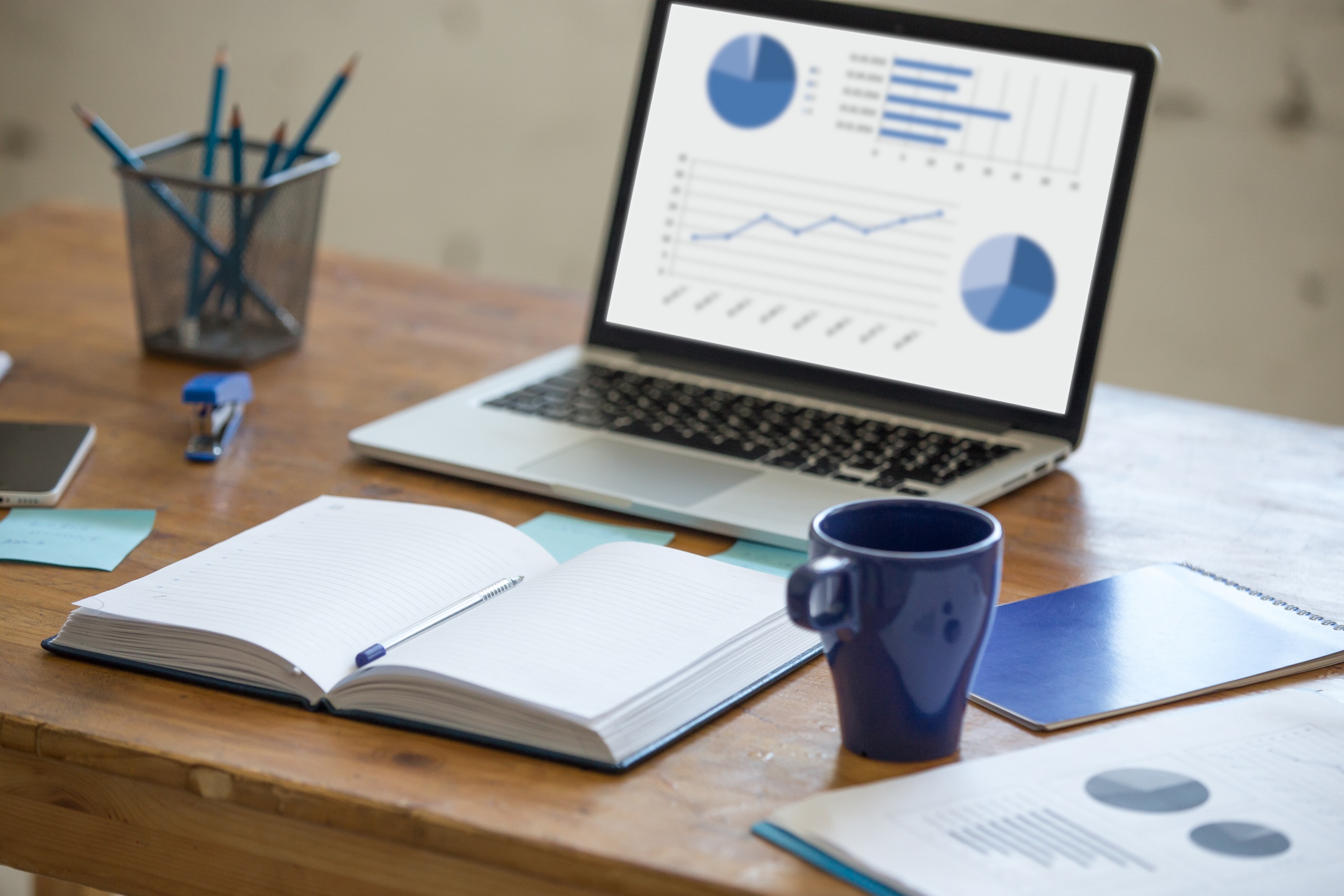 Содержание доклада
Определение, состав, состояние и распространение ЕЭКО.
Использование в отрасли материалов Росреестра (ЕЭКО и ее компонент). История вопроса.
Имеющиеся в Росгеолфонде исходные компоненты ЕЭКО.
Конверторы из файлов SXF с ЦТК ОП масштаба 1:50 000 в отраслевые классификаторы.

ЦТО для ГГК-1000 и ГГК-200
Вопросы и проблемы создания согласованной   (взаимоувязанной) ЦТО м-бов 1:1000 000 и 1:200 000
Дополнительно: Особенности ЦТК ОП масштаба 1:50 000
Определение и состав ЕЭКО
Основные положения ЕЭКО:
(из Приказа Министерства экономического развития Российской Федерации от 24.12.2008 № 467 «Об утверждении требований к составу, структуре, порядку ведения и использования единой электронной картографической основы (ЕЭКО) федерального, регионального и муниципального назначения»):
ЕЭКО создается на основе государственных топографических карт масштабов 1:2000, 1:5 000, 1:10 000, 1:25 000, 1:50 000, 1:100 000, 1:200 000, 1:500 000, 1:1 000 000
ЕЭКО открыта и доступна 
ЕЭКО является федеральным государственным информационным ресурсом
Исходные компоненты ЕЭКО
Изданные государственные топографические карты и планы масштабов:
1:2000, 1:5 000, 1:10 000, 1:25 000, 1:50 000,
1:100 000, 1:200 000, 1:500 000, 1:1 000 000.
Цифровые топографические карты (ЦТК) этих же масштабов.
(Росреестр, ФГБУ «Центр геодезии, картографии и ИПД»)

Оцифрованы полистно, в СК-42 (с 2009 г. СК-95).
Не сведены по границам листов.
Распространяются полистно в файлах в формате SXF.
Классификатор Росреестра. ЦТК на каждый лист содержит более 300 слоев.
Состояние (реализация) и распространение ЕЭКО
На сайте Росреестра http://rosreestr.ru 
Базовая карта в составе Публичной Кадастровой карты (ПКК) -
(тонким клиентом, вприглядку с точки зрения ГИС-специалиста,
аналог Яндекс- и Google-картам).

Картографические сервисы (WMS-Сервис, т.е. растры)
Веб-сервис ГИС подгружается в ГИС-проекты как слои с картосновой (растровая подложка) - Групповой слой BaseMap.
Доступ по адресу: http://pkk5.rosreestr.ru/arcgis/rest/
                                                                   ( или …/arcgis/services ).
и WMS-сервис в ГИС
ЕЭКО с сайта Росреестра
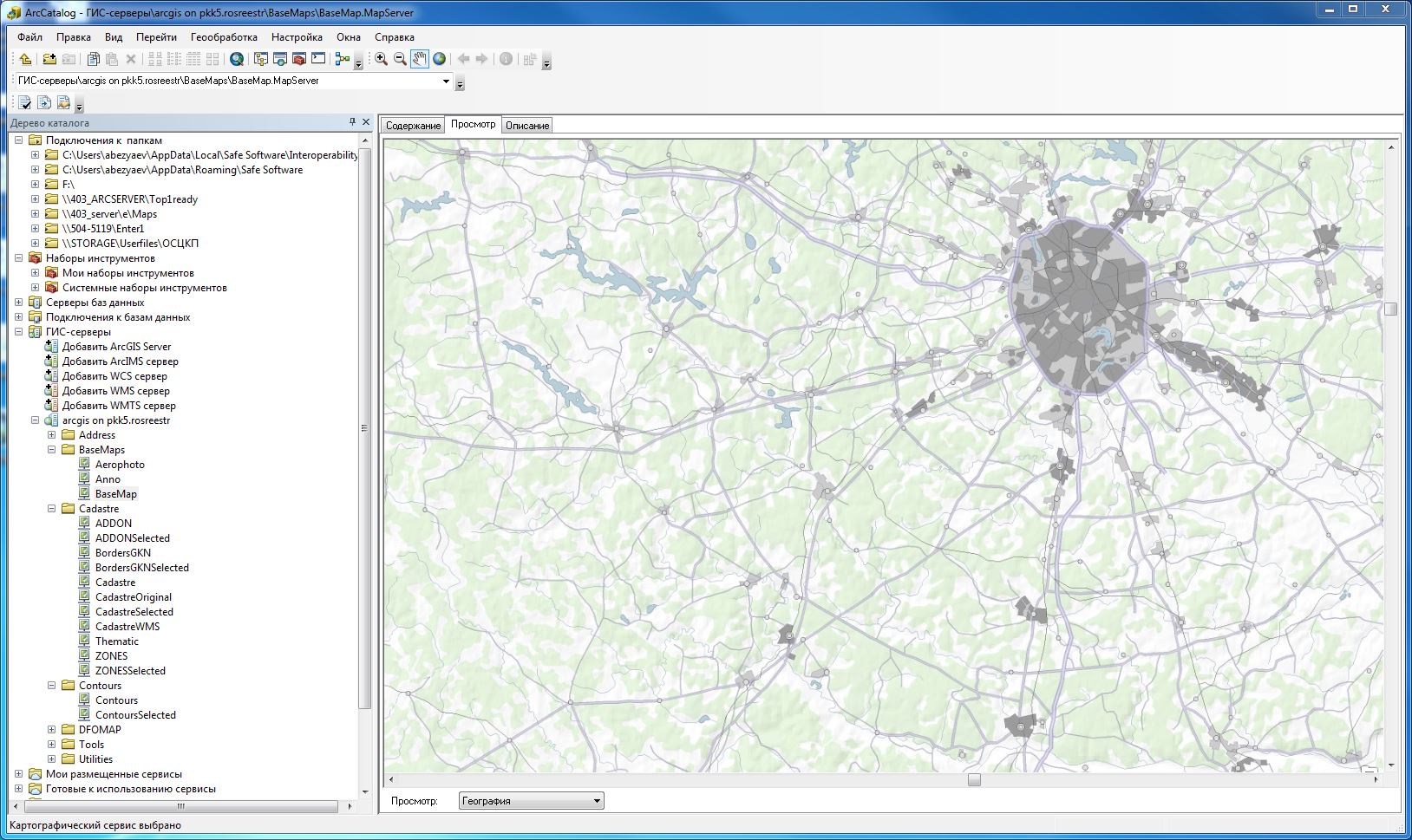 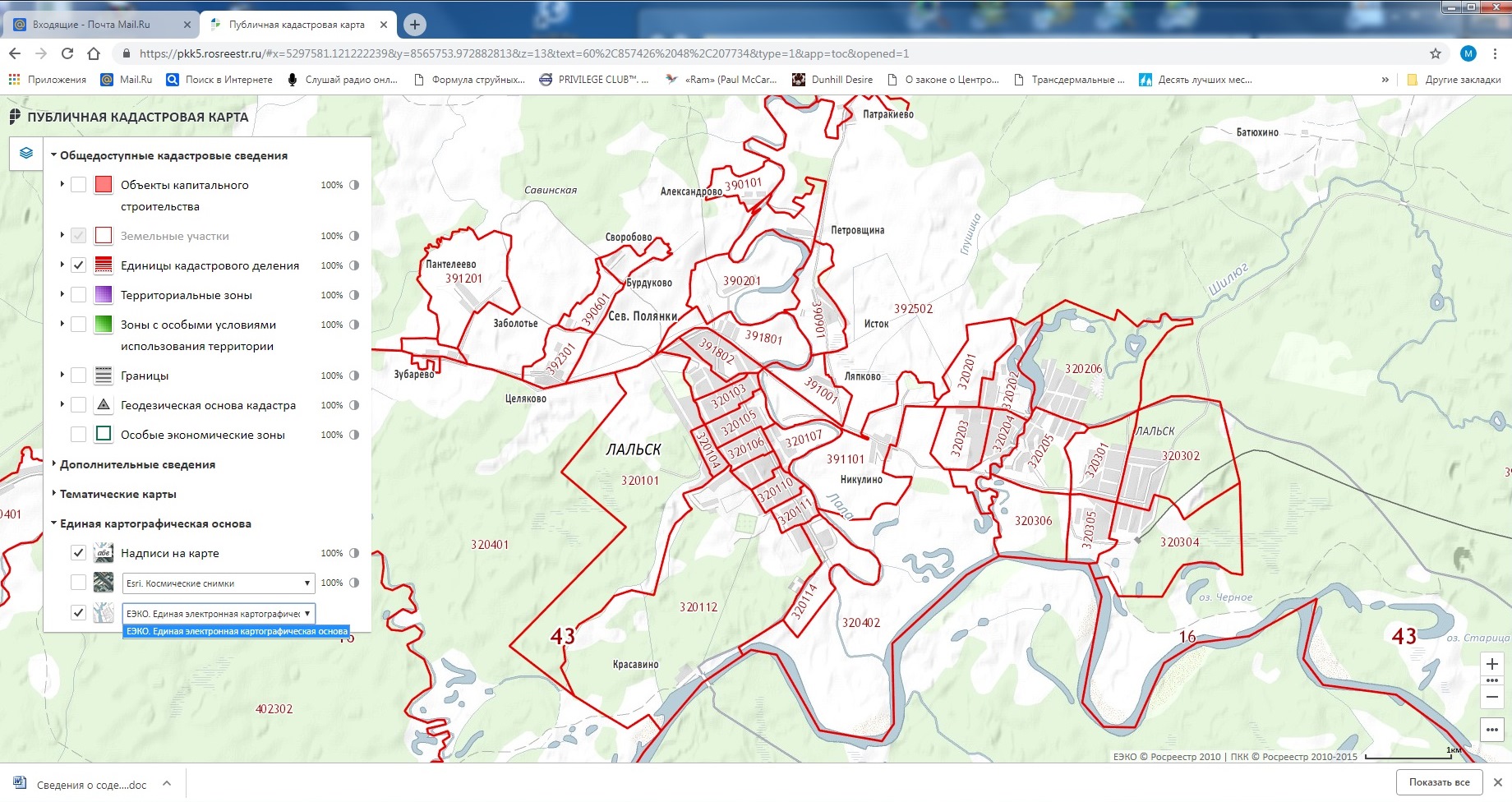 Использование ЕЭКО и ее компонент в отрасли
ЕЭКО:   Картографический сервис (WMS) с мультимасштабной Базовой картой  http://pkk5.rosreestr.ru/arcgis/services 
В ГИС-проектах на рабочих местах - уже несколько лет.
В отраслевых ГИС, в Web-приложениях – наши дни. 

Исходные материалы (компоненты) ЕЭКО:
1:100 000: ЦТК с 2015 г.
1:50 000: ЦТК ОП, конвертированные из SXF в отраслевые классификаторы, полистно или собранные по регионам, с 2018г.
Материалы Росреестра (Роскартографии)
Масштаб 1:1000 000 и 1:200 000:
Готовые ЦТК - единичные случаи заказа в Росреестре (Роскартографии)
Государственные топографические карты (тиражные) при создании ЦТО для ГосГеолКарты – Всегда, т.е. с 1995 года.

Оцифрованы полистно, по государственным топографическим картам.
В СК-42. Не сведены по границам листов, классификатор Росреестра.
Распространяются в файлах в формате SXF.
Обновлений не проводилось!
Масштаб 1:1000 000    -    227 НЛ
Оцифровка закончена в 2000-2001гг. 
Масштаб 1:200 000      -    3 504 НЛ
Оцифровка закончена в 2004г.
Материалы, созданные в Росгеолфонде
Масштаб 1:1000 000
ЦТО на 227НЛ, Оцифрованы полистно, по государственным топографическим картам Роскартографии (1999г., обновлена в 2007г.).
ЦТО сшита на территорию РФ (включая Р.Крым), в 2 состояниях:
	С полной нагрузкой, и разгруженная.
Форматы: ArcInfo, БГД ArcGIS, шейп. Классификатор Росгеолфонда.

Полистно - для ГГК-1000/3 - разгружается и конвертируется по Единым  требованиям НРС

Обновляется в РГФ по мере изменений границ и адм.террит. привязки, географических названий, появления значимых объектов (ж/д, мосты…).
Материалы Росгеолфонда, масштаб 1:1000 000
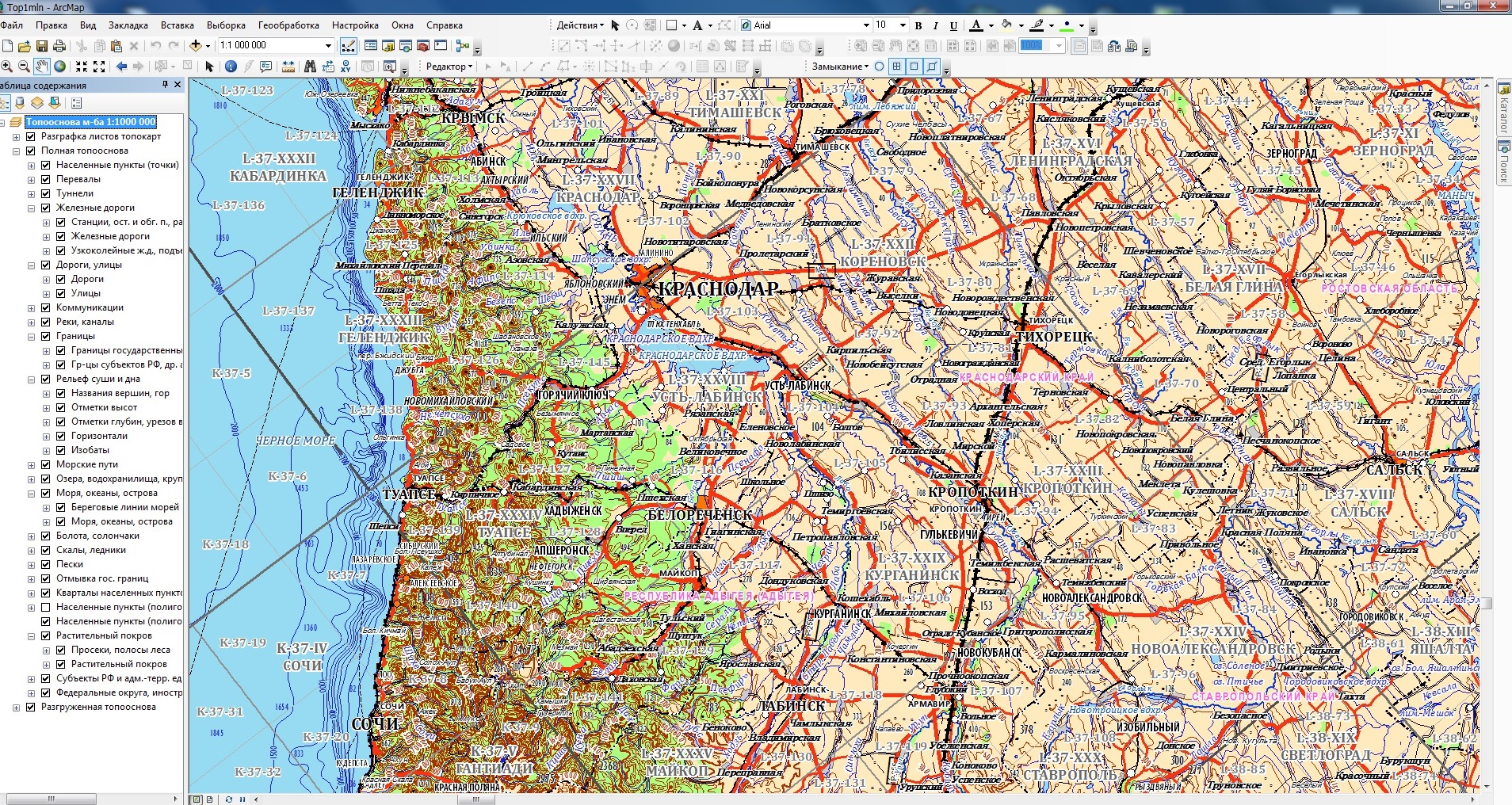 Полная, 40 слоев. Сшита на всю территорию РФ (227 НЛ). Полистно – после конвертации и разгрузки - для ГосГеолКарты.
Материалы Росгеолфонда, масштаб 1:1000 000
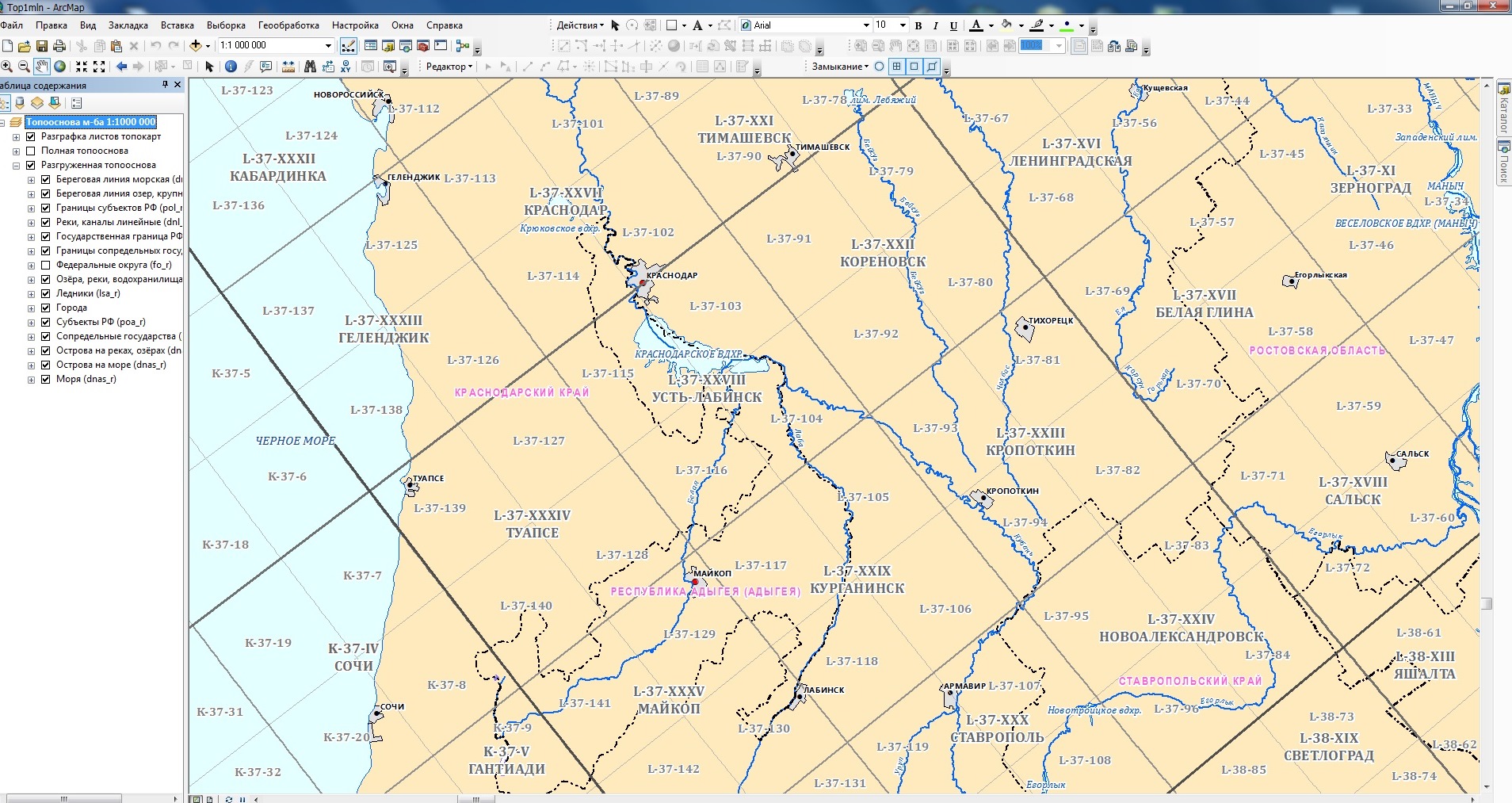 Разгруженная, 14 слоев. Используется в задачах изученности (ИС Недра, Диафонд), и других отраслевых ГИС.
Обслуживание ЦТО-1000 000 по заявкам
Количество запросов
Количество запрошенных НЛ
Материалы Росгеолфонда, масштаб 1:200 000
ЦТО на 5 104 НЛ (без Новой земли, арх.Северная земля,.. ~ 150 НЛ).
Оцифровывались полистно с 1995 по 2016гг., по государственным топографическим картам Роскартографии!!!
ГлавНИВЦ, Росгеолфонд (основной подрядчик – картографическое предприятие ООО «Новые КартСистемы», Ногинск).
ЦТО обновлялась по «дежурным картам» Роскартографии с 2009 по 2016гг.
ЦТО сшита по территориям 72-х субъектов РФ.
Форматы: ArcInfo, БГД ArcGIS, шейп.
Классификатор Росгеолфонда (полная нагрузка, 350 типов объектов, 48 слоев).
Полистно - для ГГК-200/2 разгружается и конвертируется по Единым  требованиям НРС (100 типов объектов, до 20 слоев).
Материалы Росгеолфонда, масштаб 1:200 000
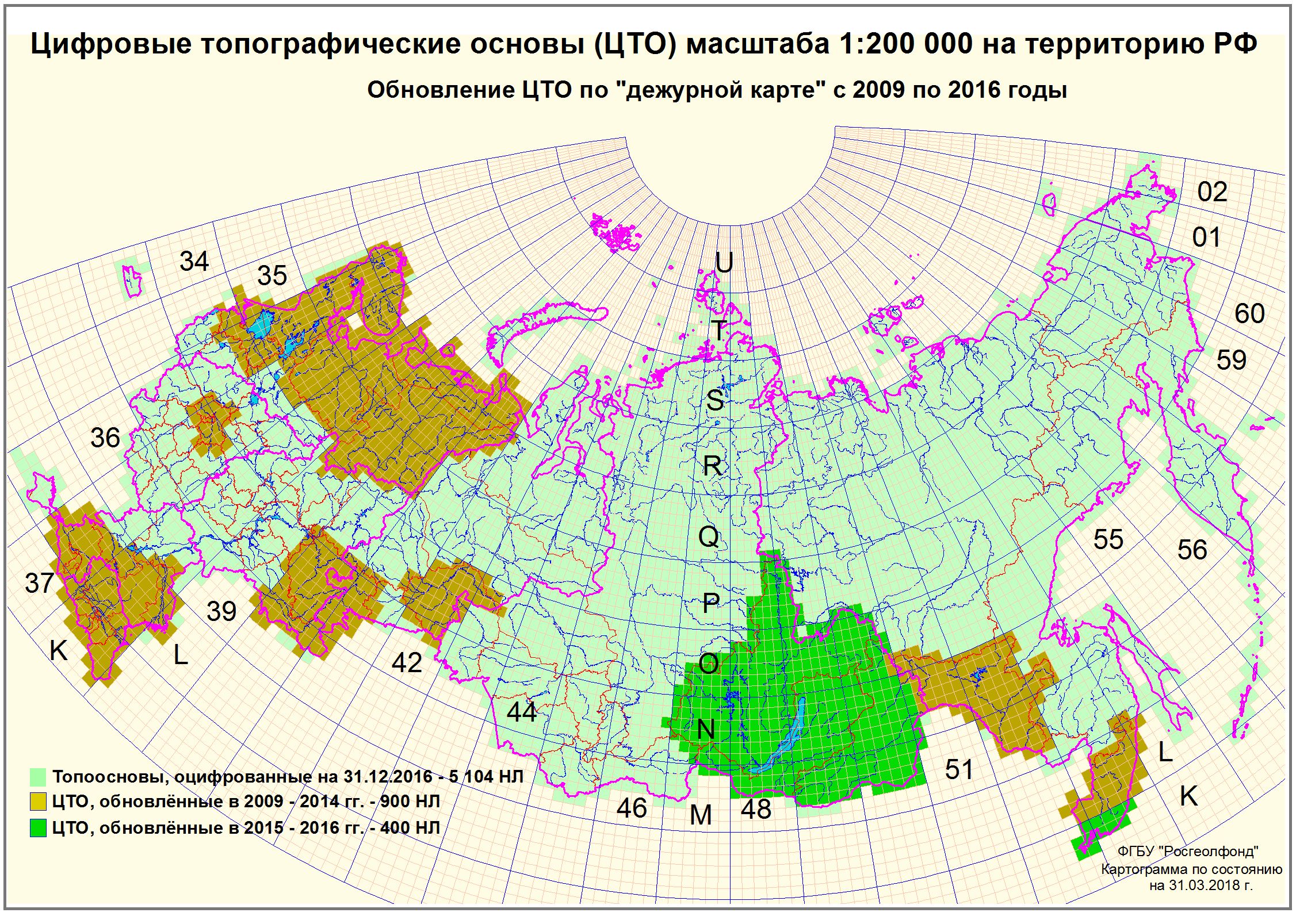 При обновлении ЦТО-200 по дежурным картам м-ба 1:100 000 (ЦКГФ, Росреестр) актуализировались слои:
 границы (субъектов РФ)
 названия геогр. объектов 
 контуры НП, название,  состояние (жил./нежил.)

 Могут не «сидеть» на растре источника!!!
ЦТО-200: Сравнение карт Росреестра и Росгеолфонда
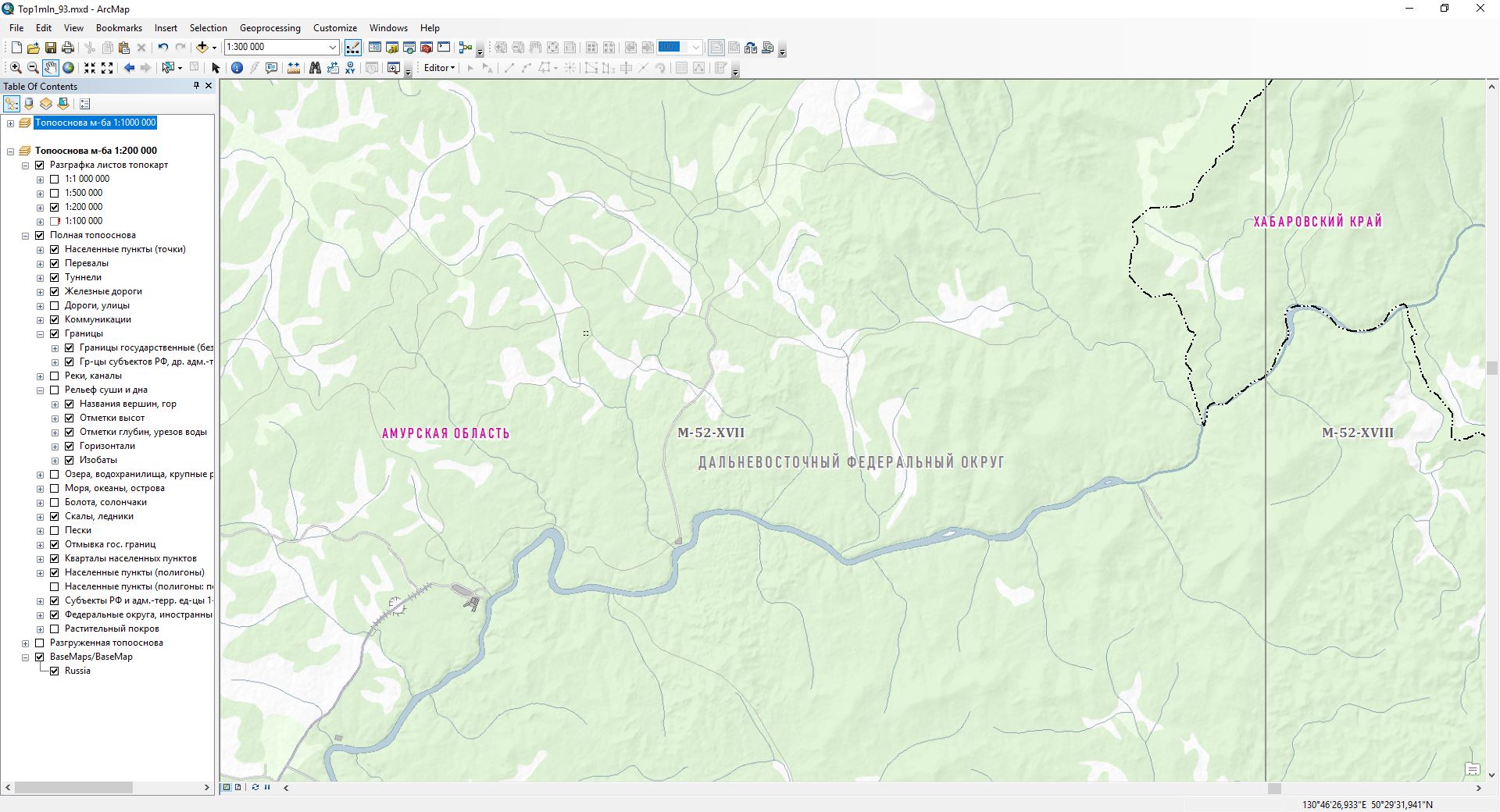 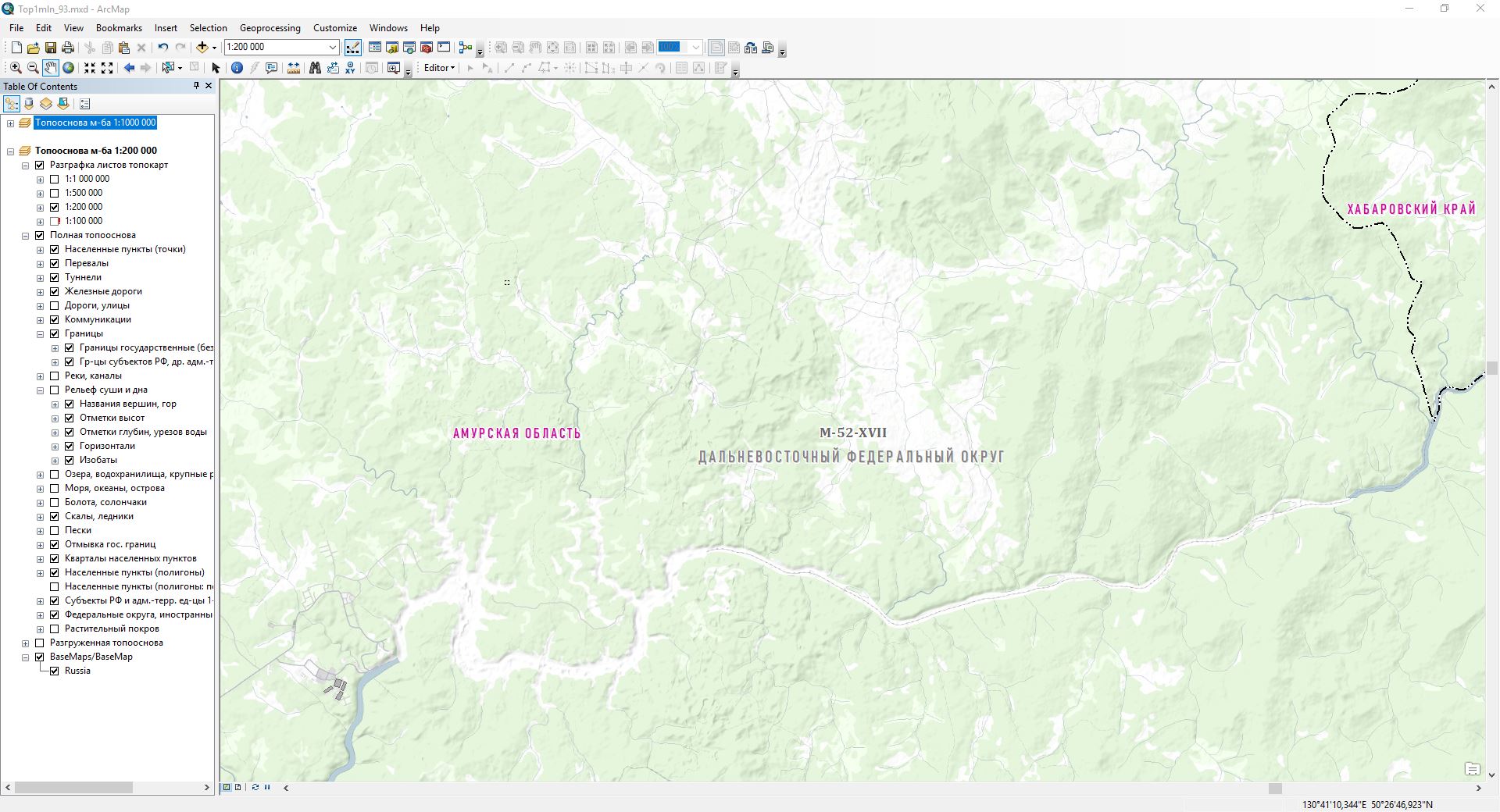 Бурея, масштаб 1:300 000
Бурея, масштаб 1:200 000
ЦТО-200: Сравнение карт Росреестра и Росгеолфонда
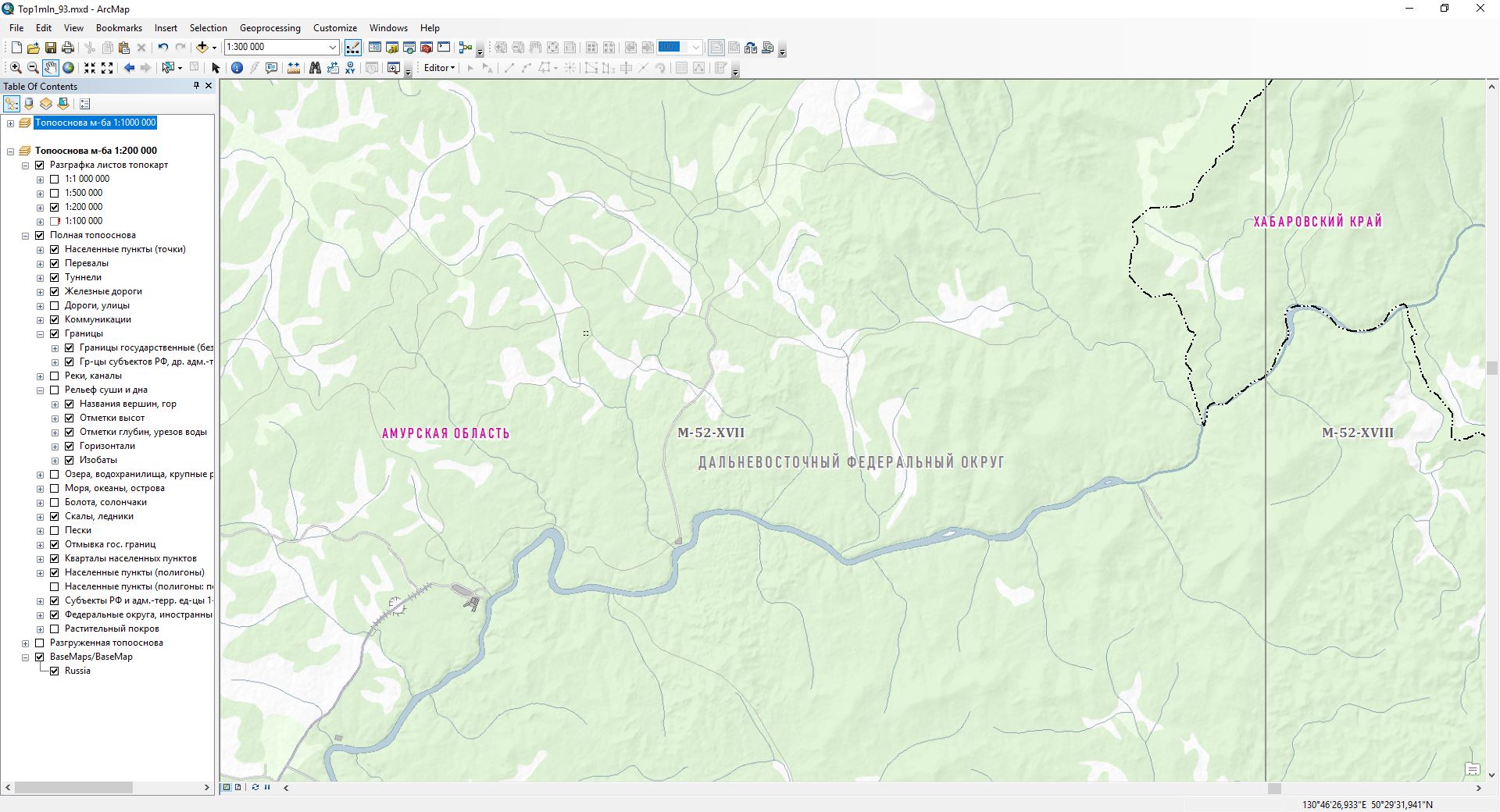 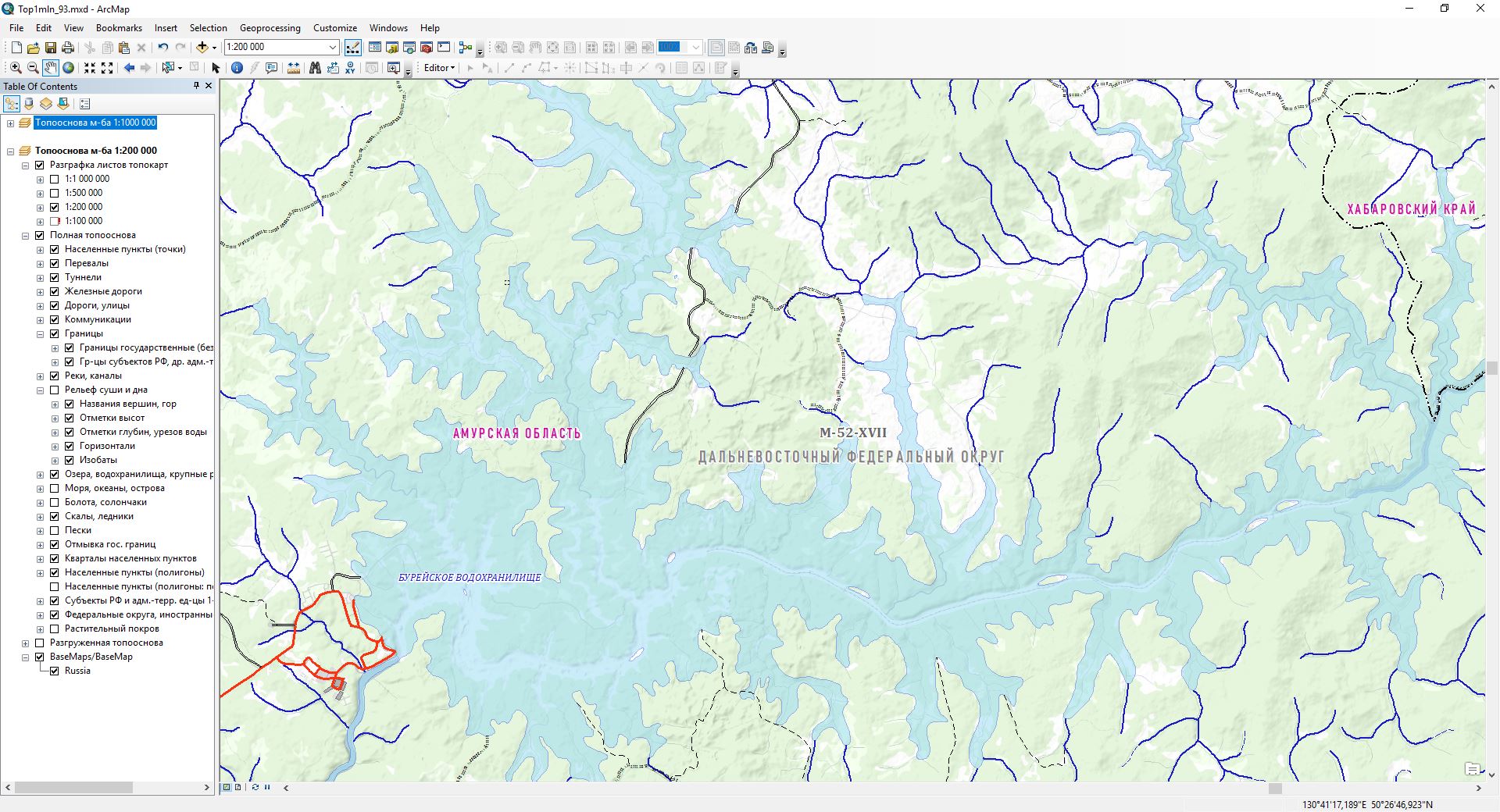 Бурея, масштаб 1:300 000
Бурея, масштаб 1:200 000
Обслуживание ЦТО-200 по заявкам
Количество запросов
Количество запрошенных НЛ
Согласование Перечня с Роснедрами (ГГК-200)
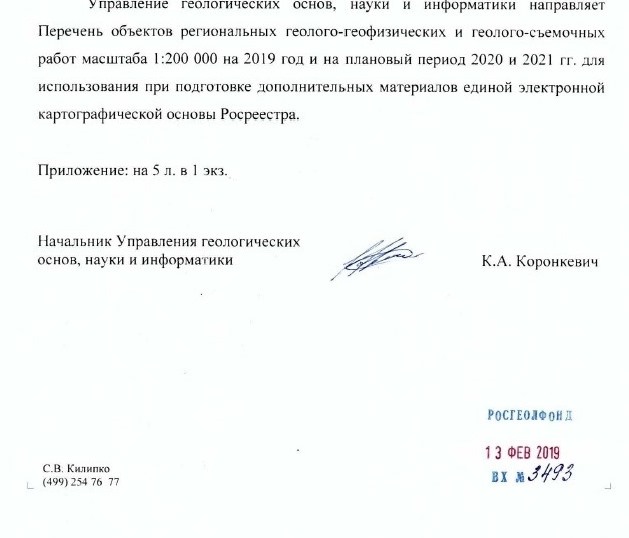 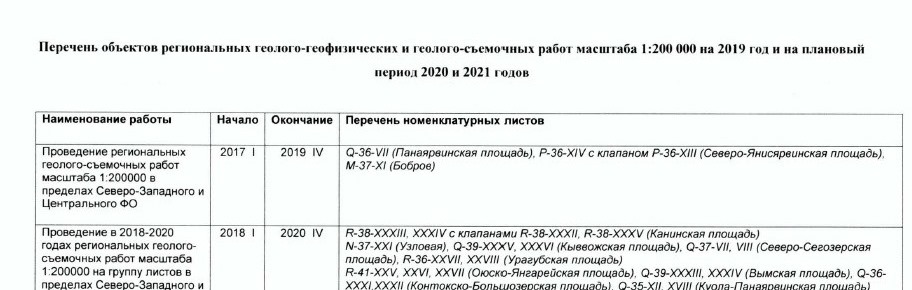 Материалы Росреестра, имеющиеся в Росгеолфонде
Масштаб 1:100 000 (с 2015 г.)
ЦТК на 19 000 НЛ на территорию РФ (без Р.Крым), собранные в единое географическое пространство, не сведенные по границам листов, полная нагрузка, в форматах БГД ArcGIS, шейп
классификатор Росгеолфонда.
ЦТК ОП масштаба 1:100 000
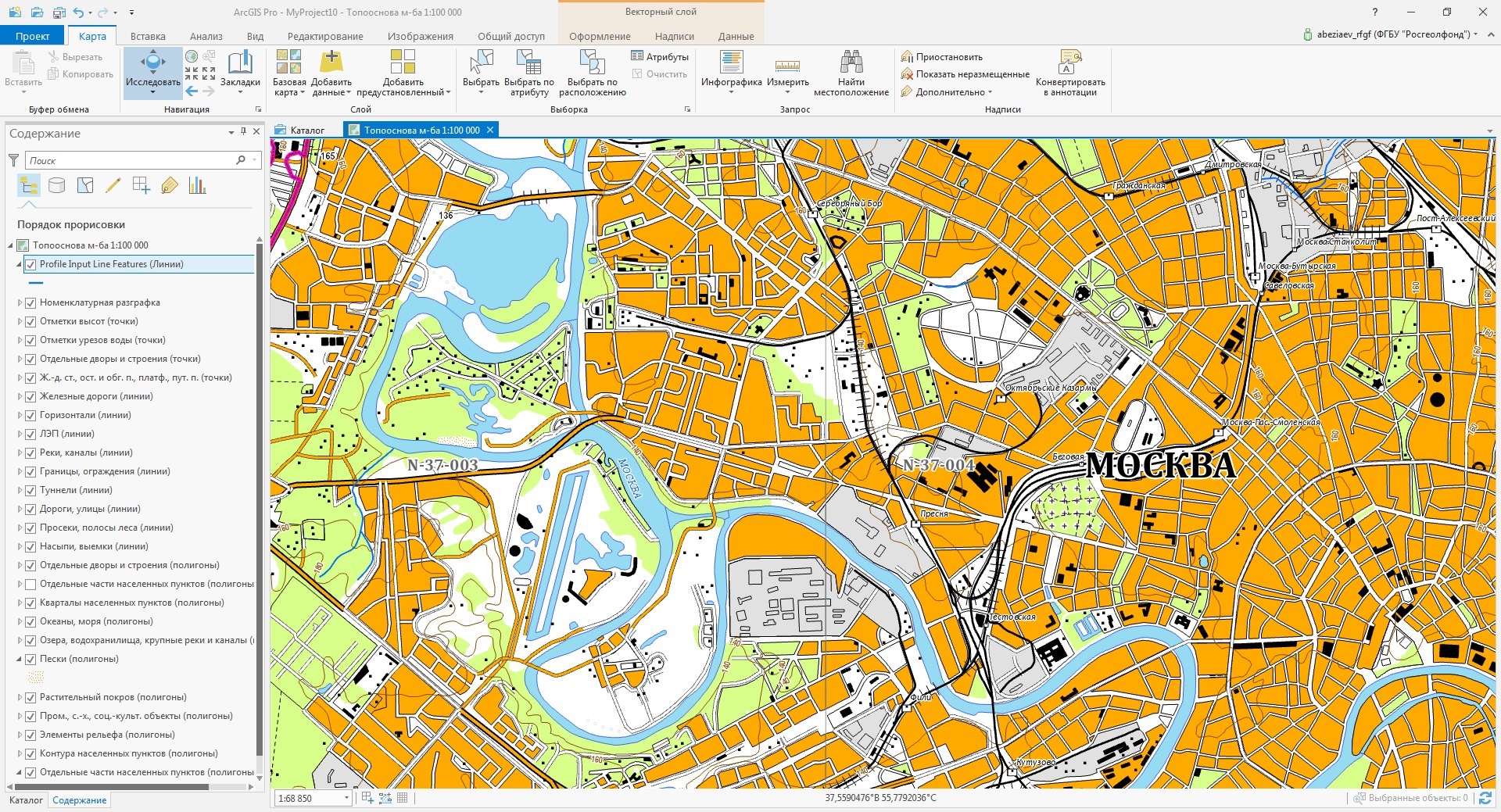 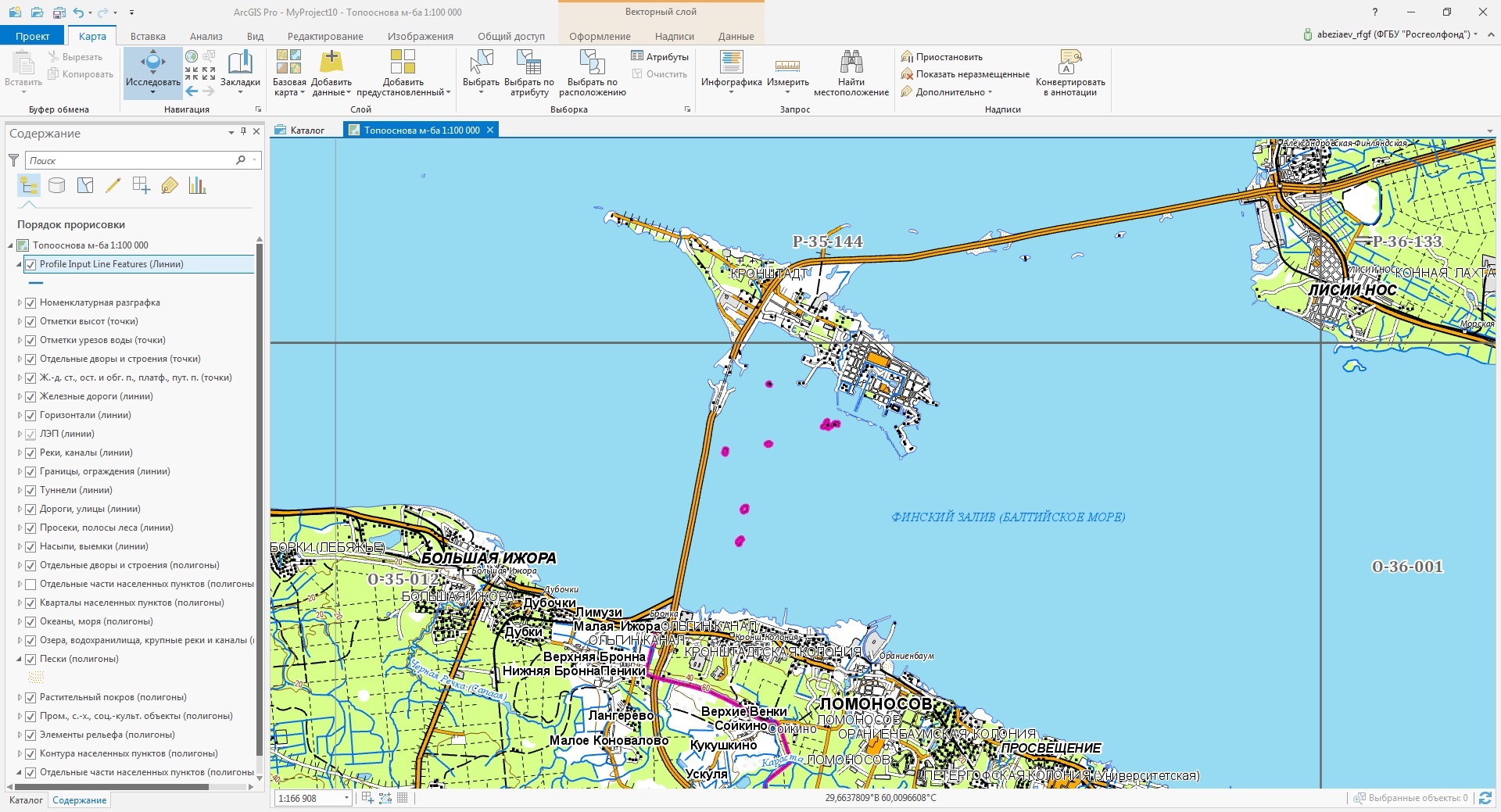 ЦТК ОП м-ба 1:50 000 и Конверторы из SXF-файлов
Карты получены Росгеолфондом из Росреестра благодаря усилиям Роснедр в 2018 г.
50 530 файлов полистно в формате SXF, не сведенные по границам листов, на всю РФ (без Р.Крым), классификатор Росреестра.
SXF - Storage and eXchange Format – это узкоспециализированный отраслевой формат, в который в полистном исполнении (по номенклатурным листам) выгружается картографическая основа из внутреннего представления ГИС Панорама (КБ «Панорама»).
Работа с исходными файлами в формате SXF напрямую в используемых в отрасли ГИС невозможна без предварительной конвертации.
Выгрузка из SXF в ArcGIS, инструмент SXF-Tools
Классификация Росреестра, БГД, более 300 слоев
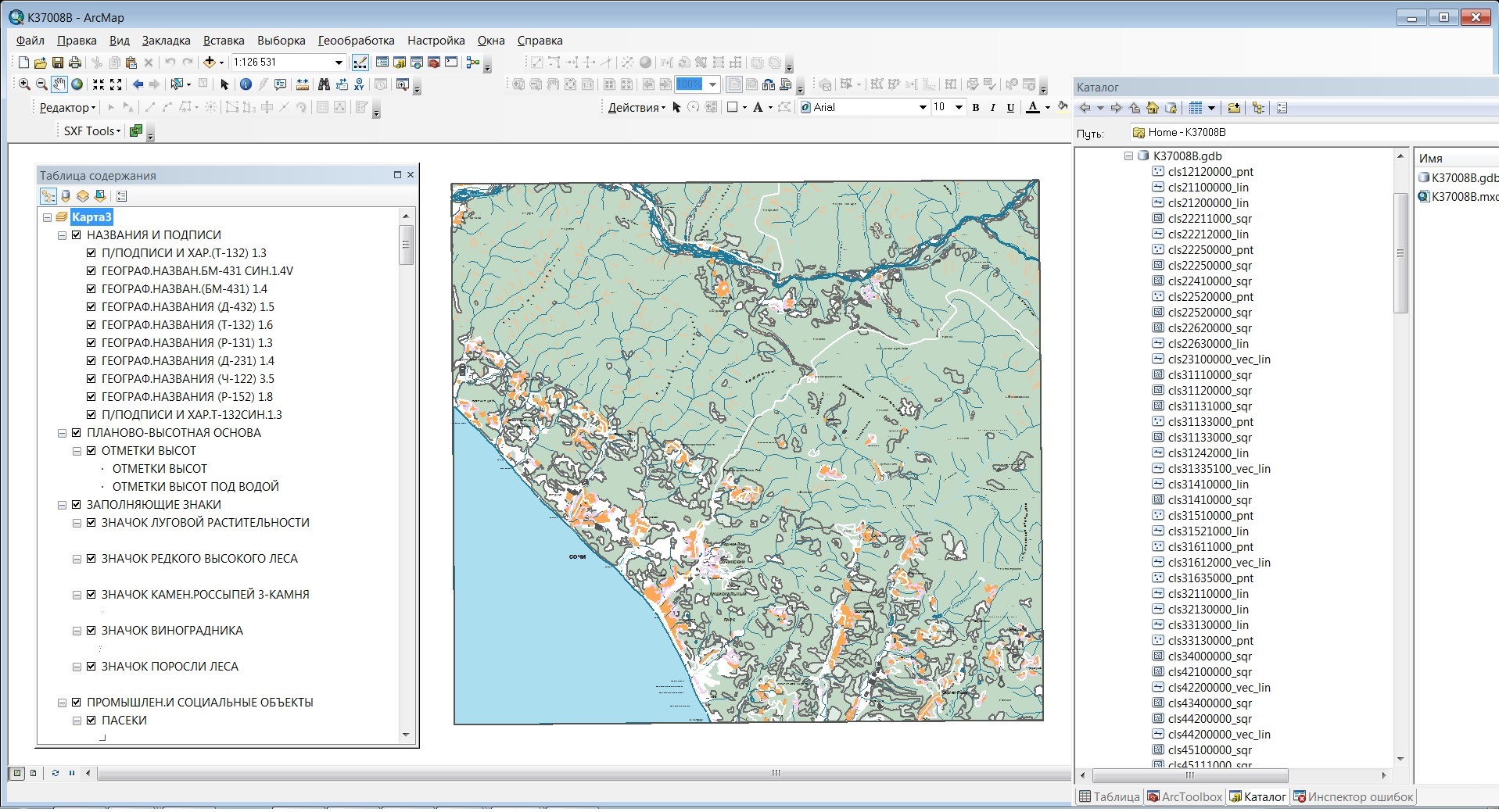 Конвертор из SXF – ArcGIS DataInterOperability
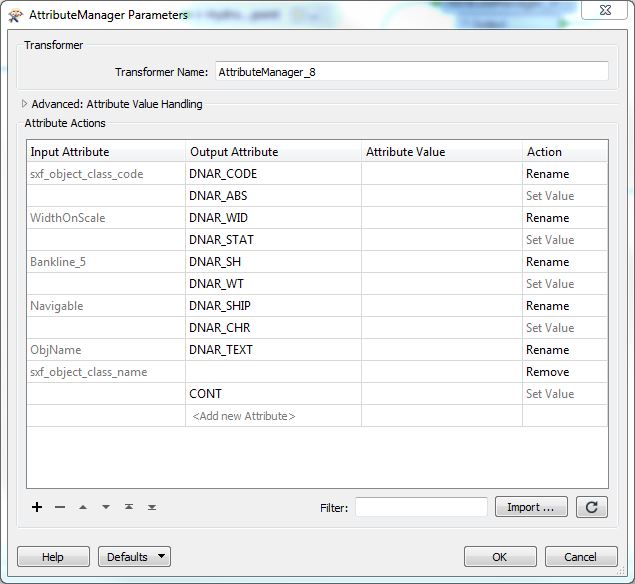 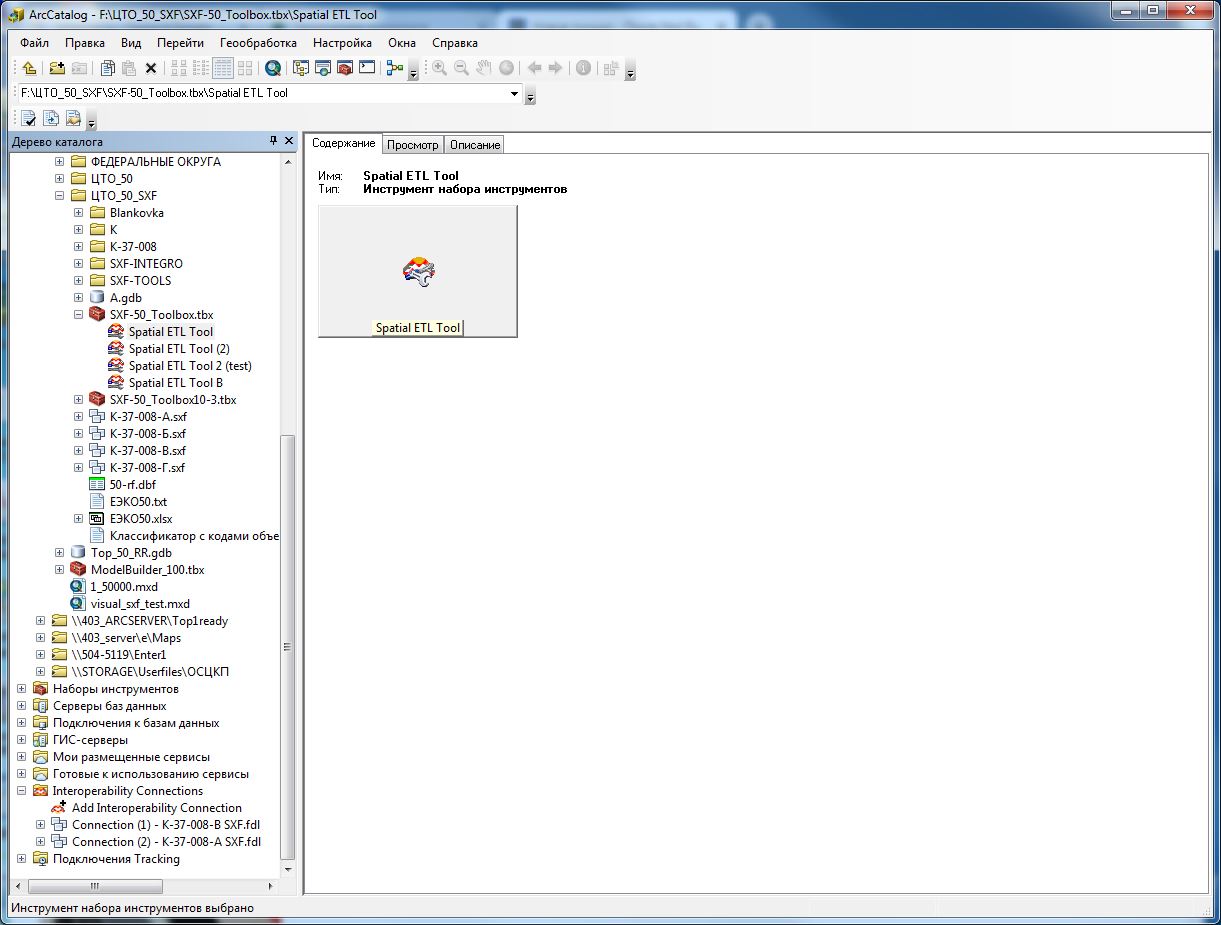 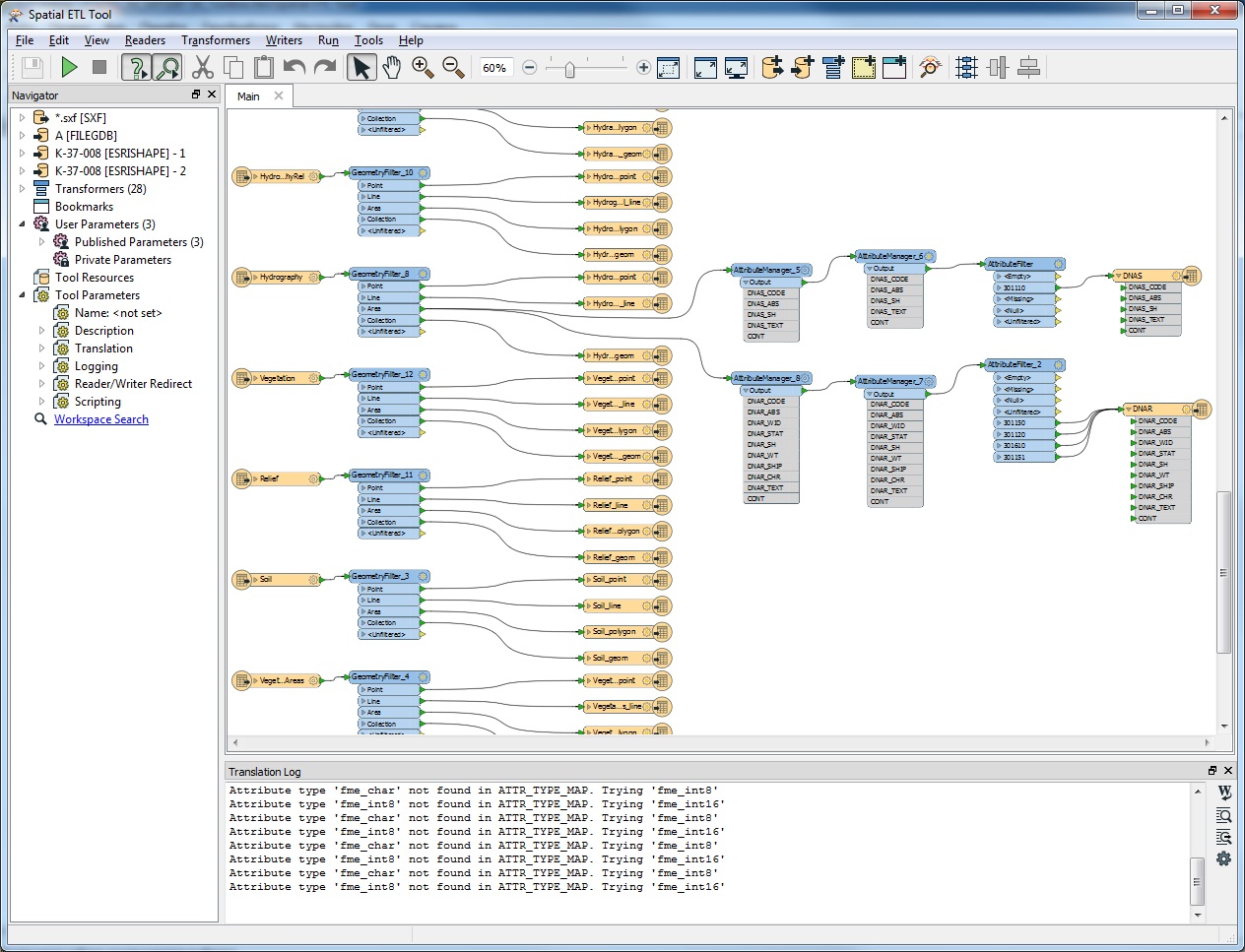 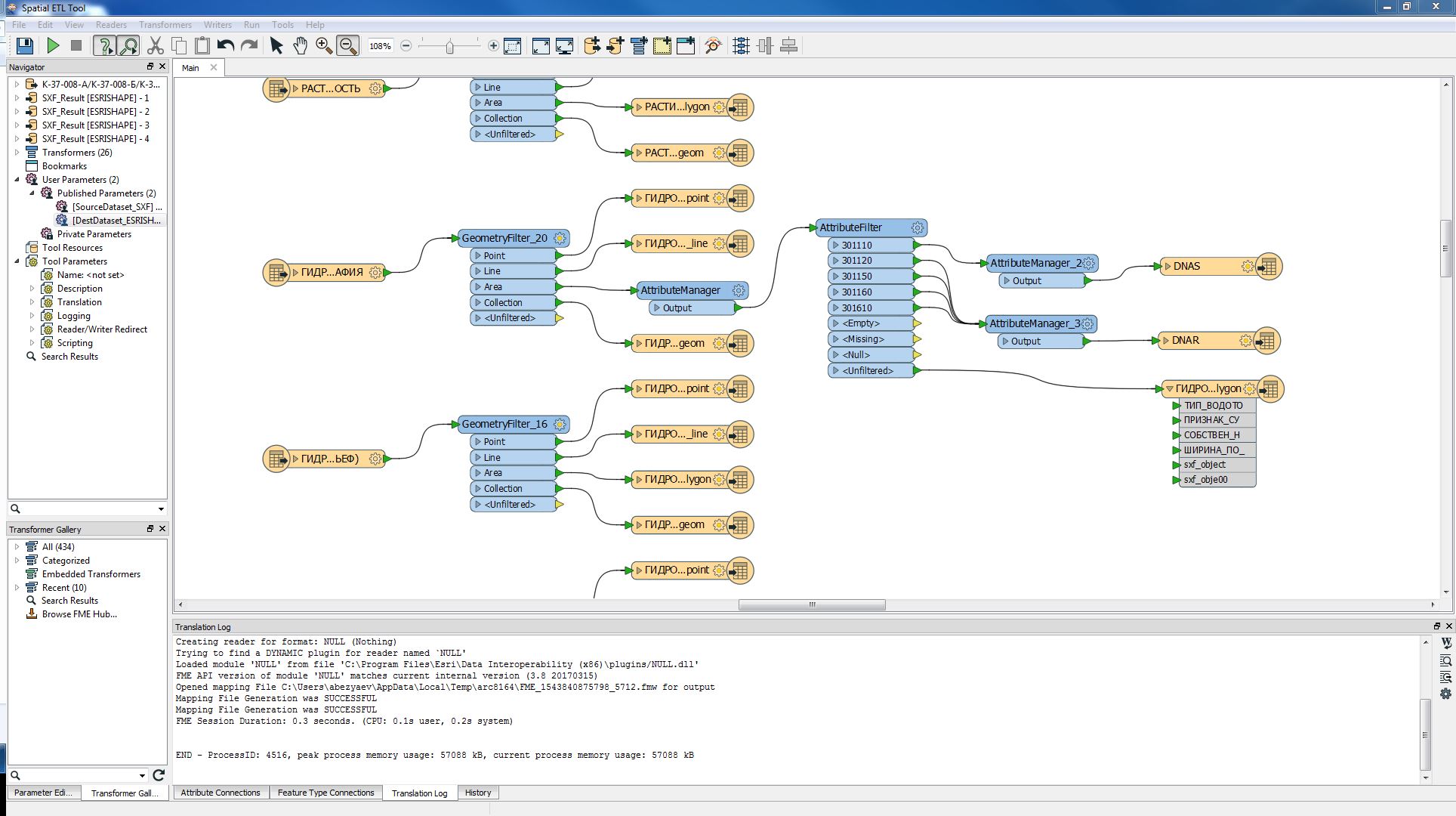 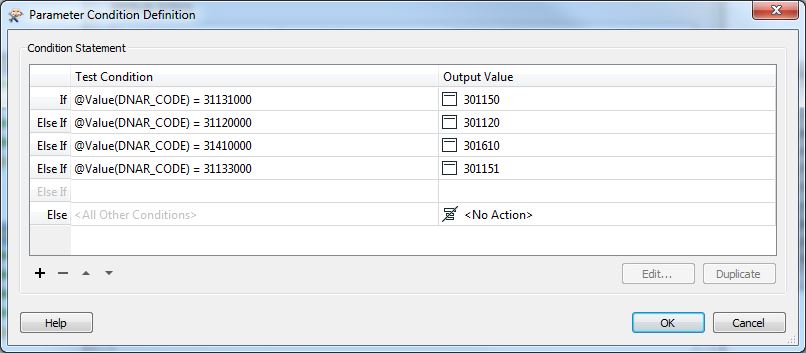 Конвертация из SXF в ArcGIS DataInterOperability
Классификация Росгеолфонда, шейп-формат, 35-40 слоев
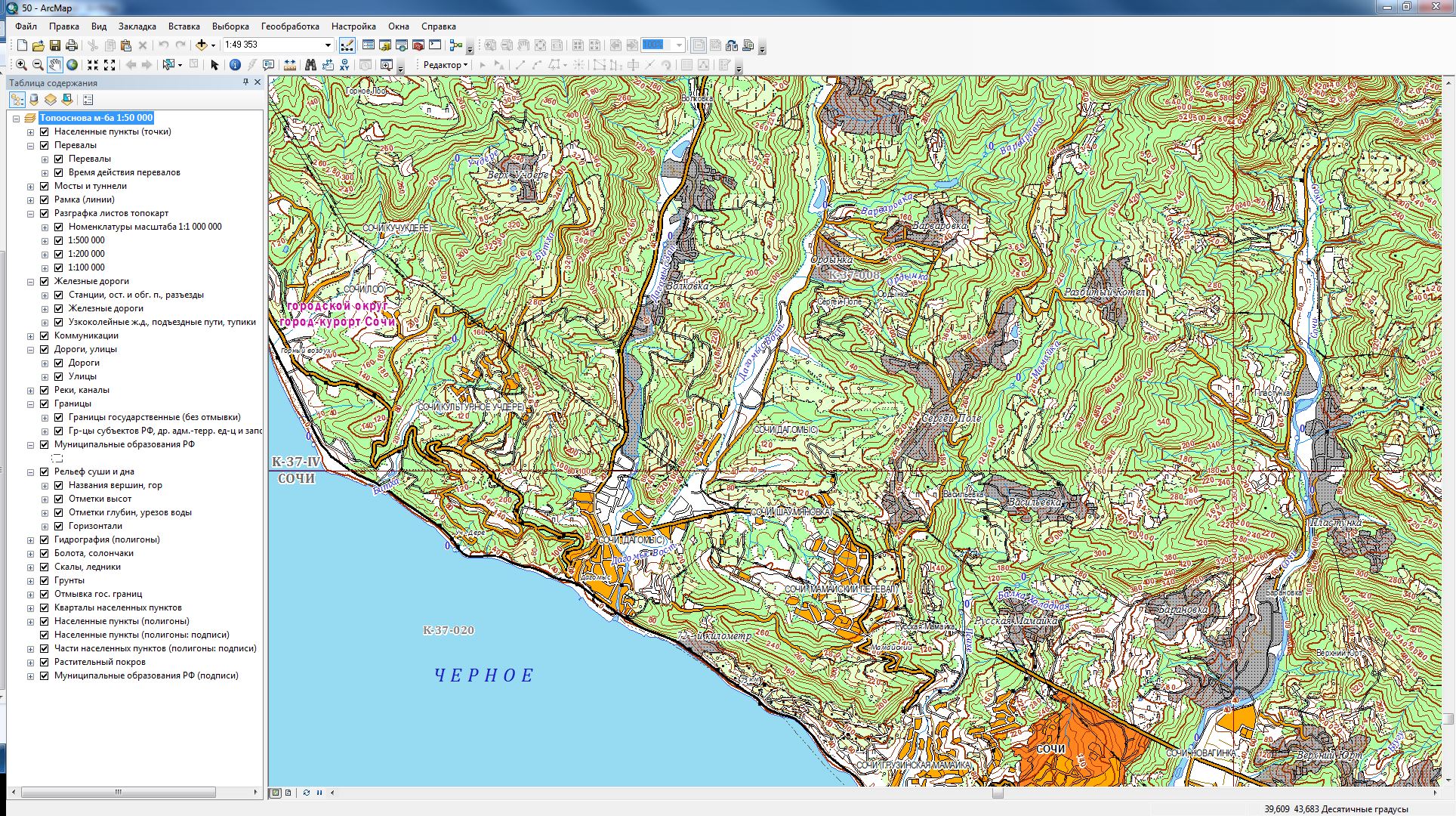 Конвертация из SXF в ArcGIS DataInterOperability
Классификация по Единым требованиям НРС для ГГК, 15-20 слоев
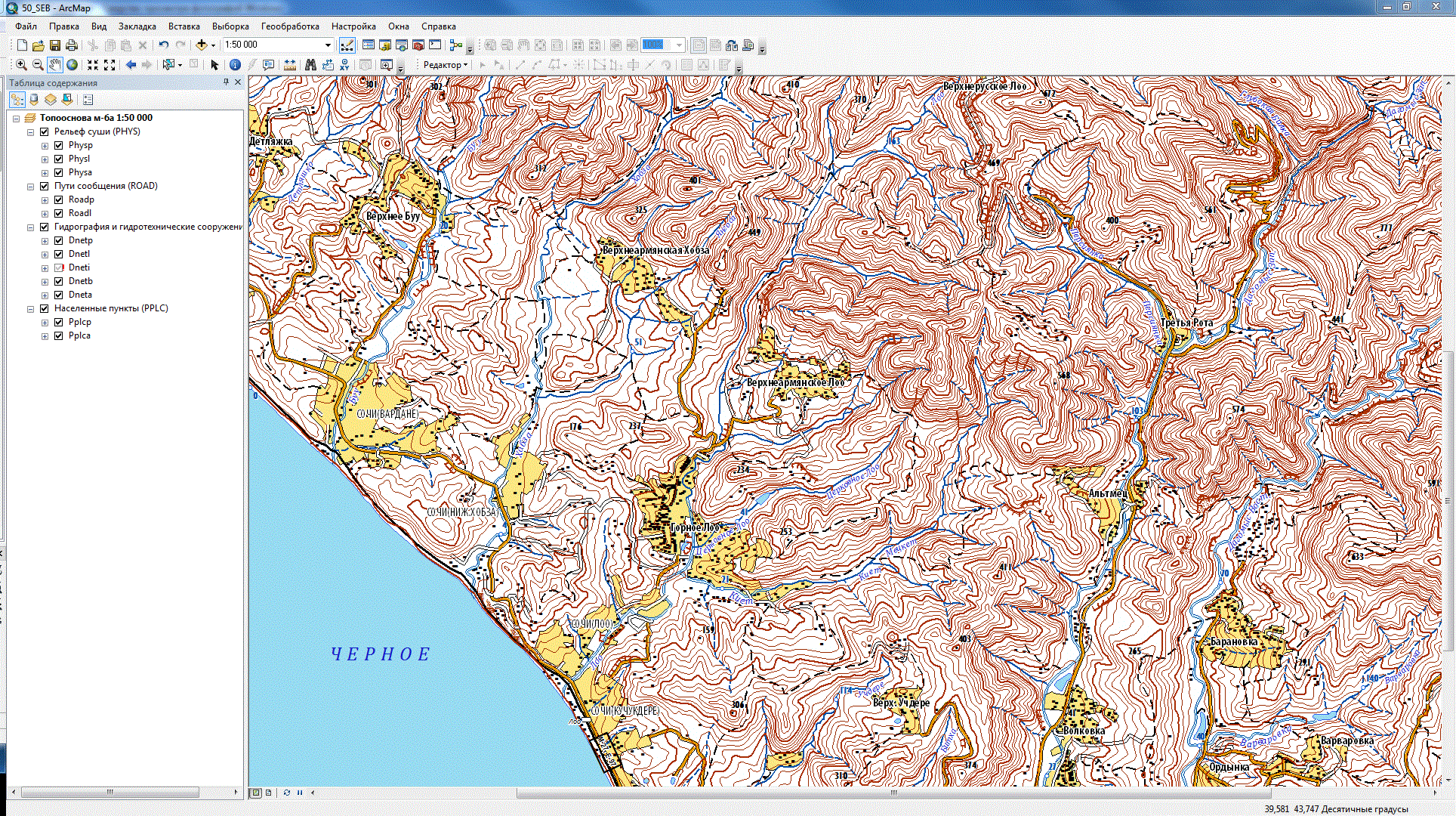 ЦТО для ГосГеолКарт разных масштабов
Некоторые соображения о возможности (и необходимости!) создания «взаимоувязанной» согласованной ЦТО масштабов 1:200 000 и 1:1000 000 для ГГК-200/2 и ГГК-1000/3
Проблемы
Вопросы
Ответы
И решения….
… которые возникают в процессе перехода:
от использования традиционных бумажных карт разных масштабов  к электронной картографии, которая развязала руки и выпустила Джина… 
… и обратно к изданию карты…
Расположение объектов на ЦТО разных масштабов
Главный вопрос:
На каком берегу объект?
Гидрография, масштабы 1:200 000 и 1:1000 000
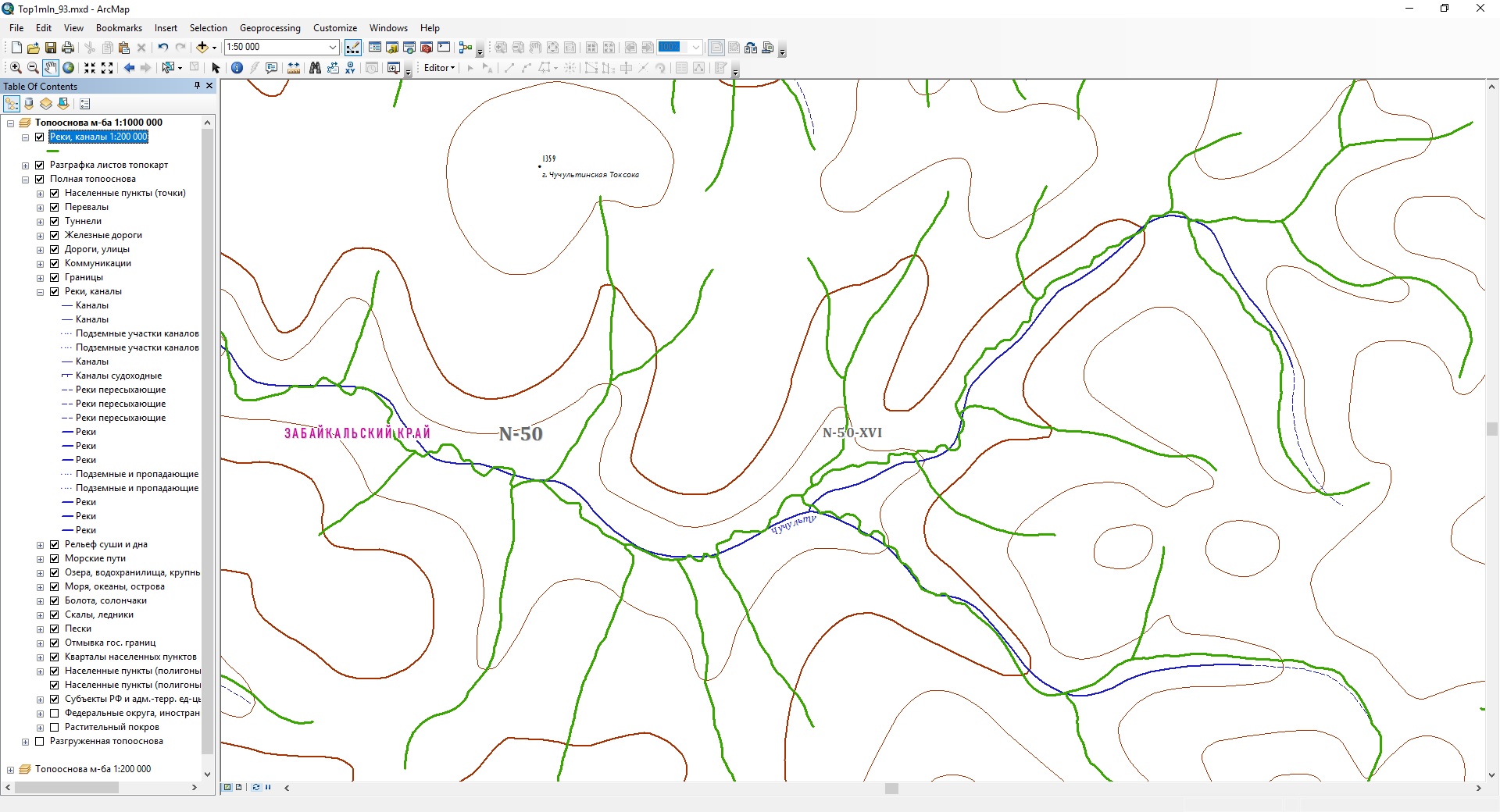 Расхождение - не от качества оцифровки топооснов
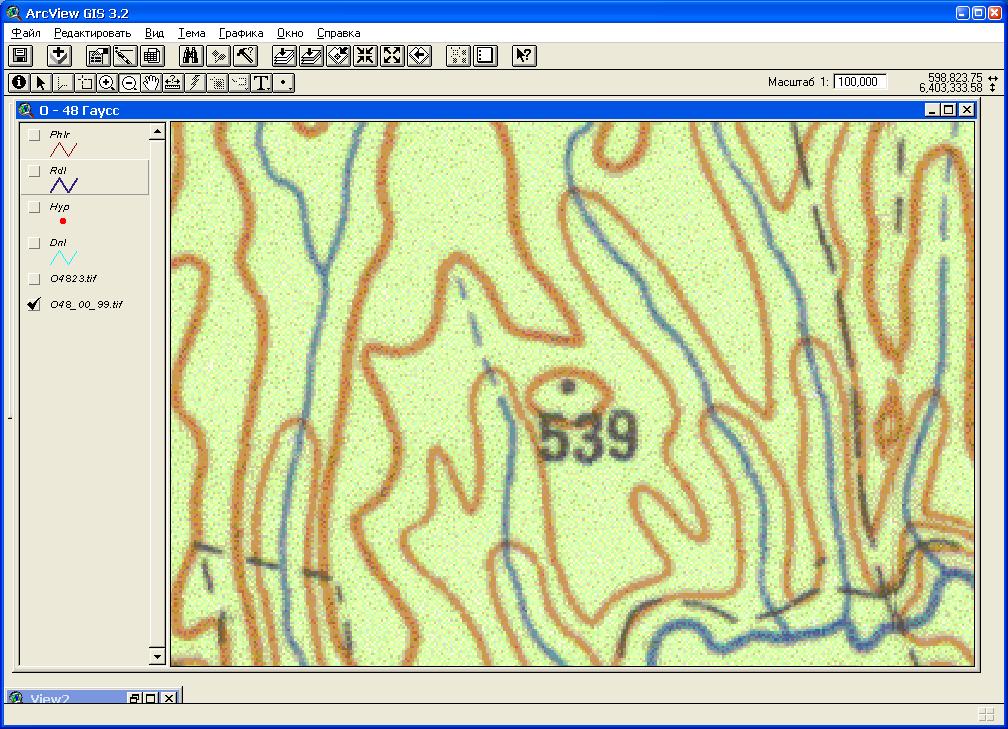 Качество оцифровки топооснов по растрам
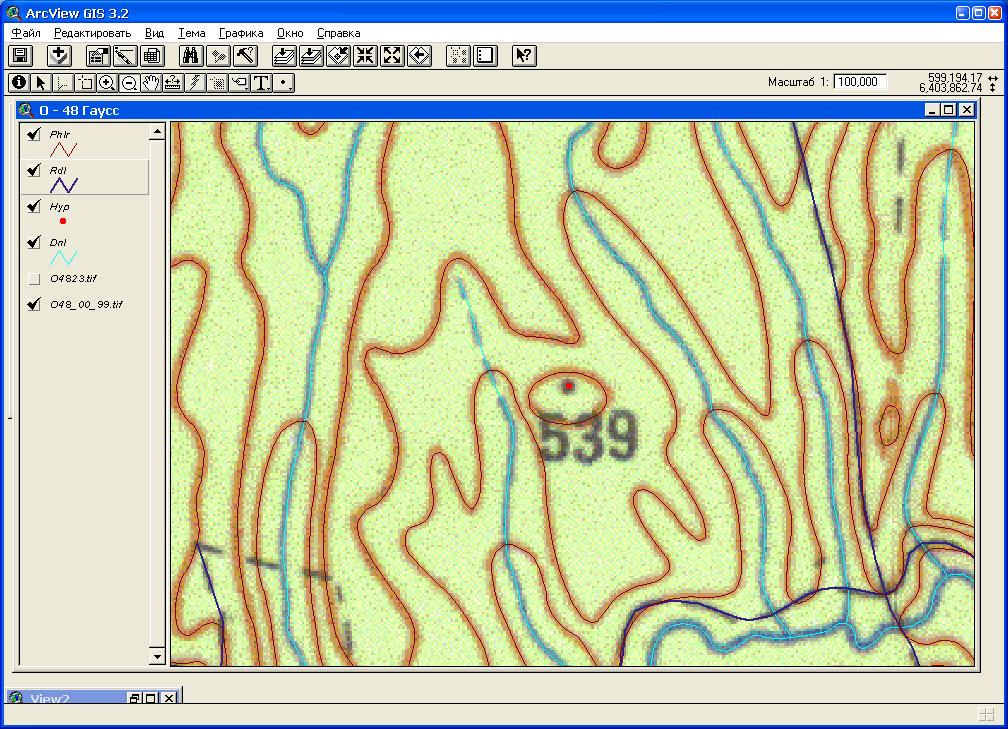 «Несогласованность» ЦТО карт разных масштабов
«Несогласованность» ЦТО разных масштабов вовсе не из-за плохого качества оцифровки. Она заложена в основу каждого масштаба.

Каждому масштабу соответствует своя нагрузка карты, с определенной степенью разгрузки и генерализации от крупного масштаба к мелкому.
Причем генерализации не только объектов, но и их геометрии!
Опыт Росреестра (слой Границы на ПКК)
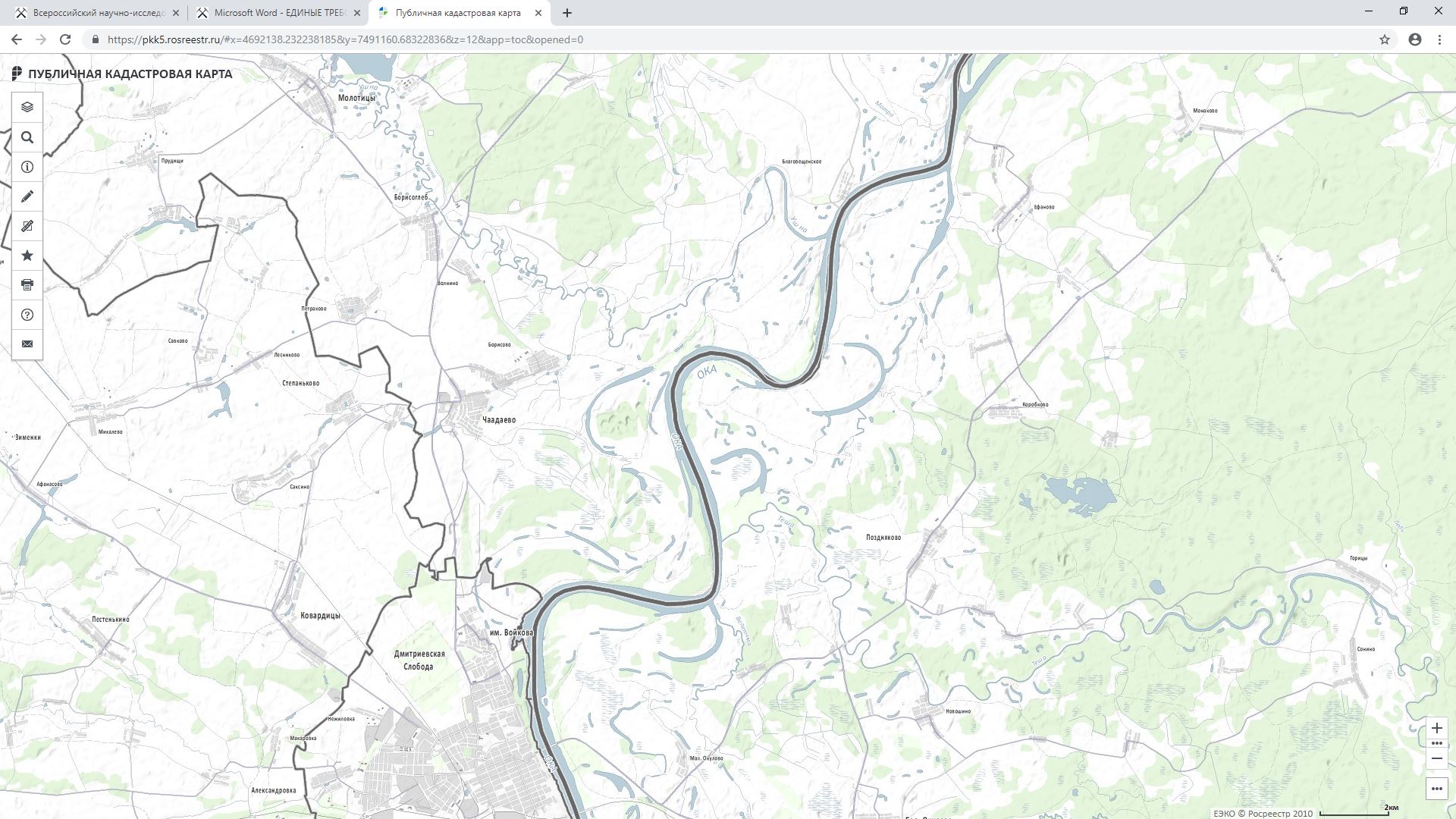 Опыт Росреестра (слой Границы на ПКК)
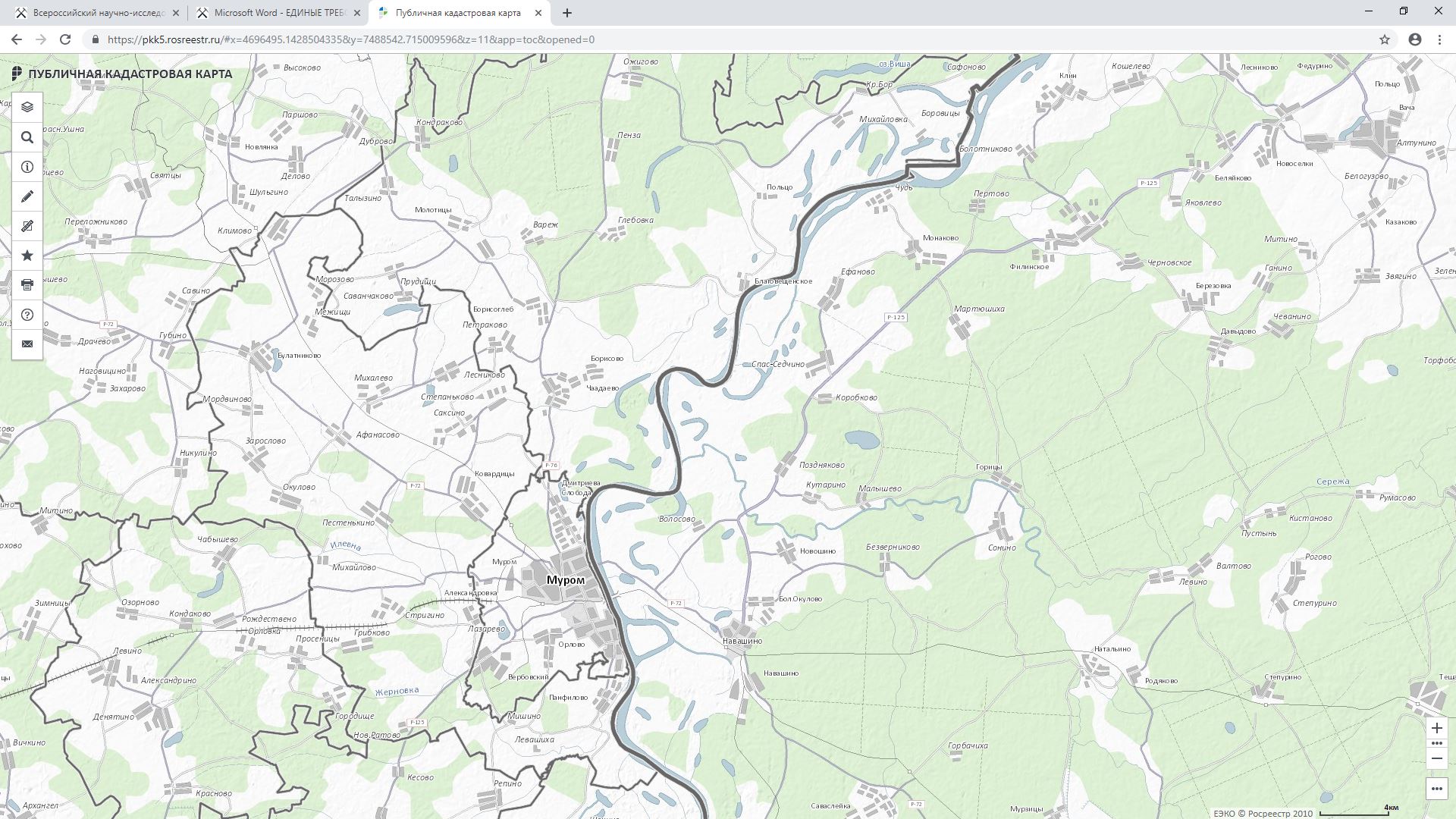 Опыт Росреестра (слой Границы на ПКК)
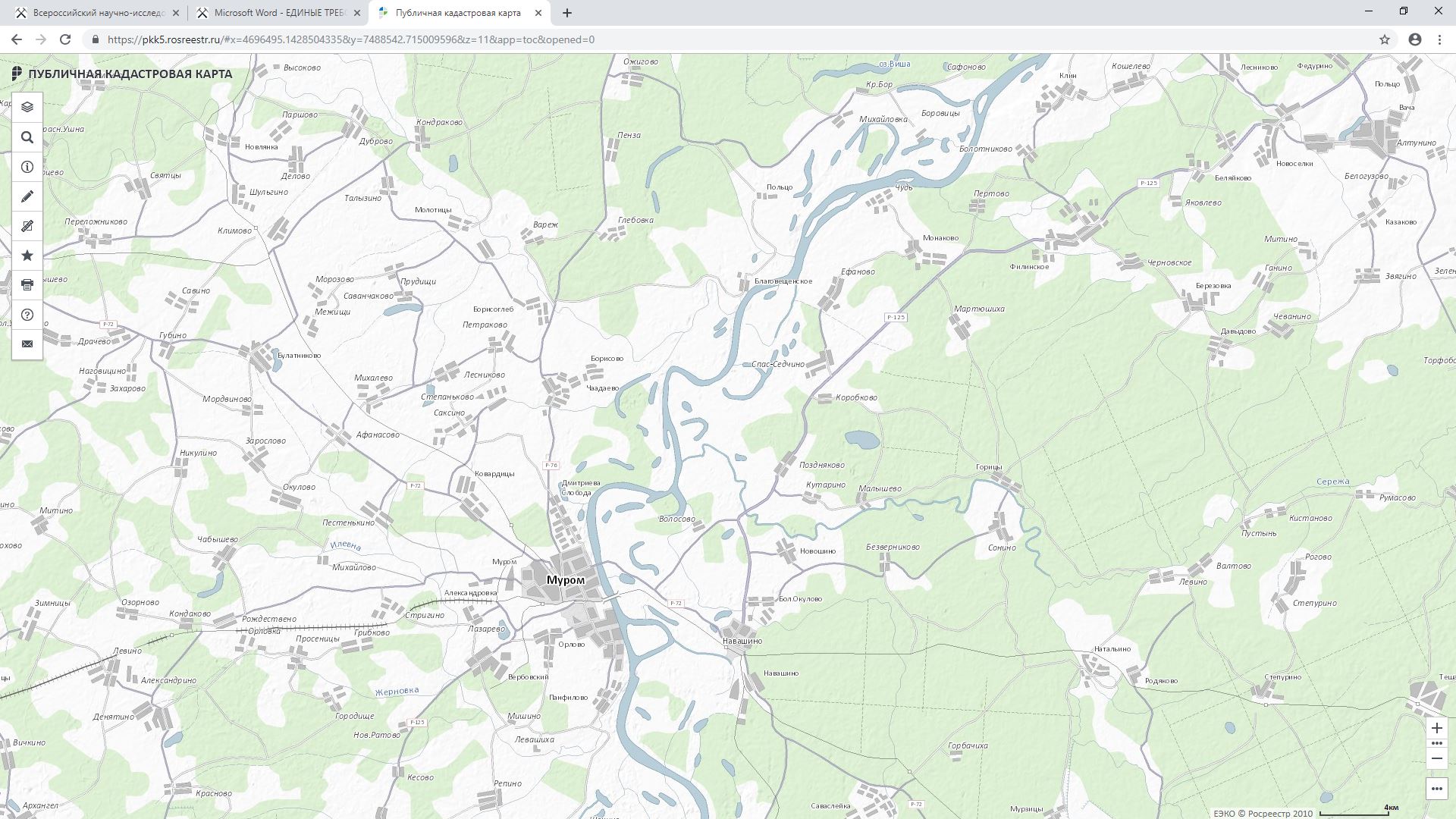 Как хотят решить проблему в геологии
Основные требования :

Устранить «…расхождения в положении одних и тех же объектов на топоосновах Топо-200 и Топо-1000» (гидрография, НП, дороги, …).

Обеспечить согласованное (реальное) размещение геологических объектов (скважин, шурфов,…), имеющих точные географические координаты (до метра), с объектами базовой карты.

И все это вопреки основному картографическому канону:

Каждому масштабу своя нагрузка карты, с соответствующим уровнем разгрузки и генерализации геометрии объектов.
Взаимоувязанная ЦТО для ГГК разных масштабов
В рамках рабочего совещания:

«Основные проблемы и стратегические направления развития программно-технологического обеспечения Государственного геологического картографирования на период до 2020 года», ФГУП ГНЦ РФ ВНИИгеосистем (г.Москва, 22-24 мая 2012 года).

   была проведена секция:

«Состояние и проблемы создания взаимоувязанной цифровой топографической основы масштабов 1:200 000 – 1:1 000 000 для обеспечения работ по Государственному геологическому картографированию территории РФ».
Взаимоувязанная ЦТО для ГГК разных масштабов
На секции:

Были заслушаны 8 докладов специалистов отрасли – ВСЕГЕИ, Росгеолфонда, ВНИИГеосистем, Картфабрики (геологи, картографы), а также  представителей Росреестра (ГосГисЦентр) и картографических предприятий (Новые КартСистемы-Вектор).

Состоялась дискуссия о необходимости и возможности решения этой проблемы.

Обсуждались имеющийся опыт и технологии создания взаимоувязанной ЦТО, т.е. особого, нетрадиционного геоинформационного продукта.

Были поставлены вопросы, ответы на которые от геологов-составителей ГосГеолКарты не были получены…
Взаимоувязанная ЦТО для ГГК разных масштабов
Решением Совещания были зафиксированы лишь основные проблемы:

 Отсутствие взаимоувязанной векторной цифровой топографической основы масштабов 1:200 000 – 1:1 000000 для задач Государственного геологического картографирования.

 Отсутствие нормативно-методических требований по ее формированию.

 Наличие существенных расхождений в положении одних и тех же объектов на топоосновах  Топо-200  и Топо-1000    в процессе подготовки листов ГосГеолКарты-1000/3 ведут к значительному увеличению трудозатрат:
по их взаимной увязке
по их увязке с геологическими материалами.
Взаимоувязанная ЦТО для ГГК разных масштабов
Совещание рекомендовало:

 В целях организации работ по подготовке взаимоувязанной ЦТО масштабов 1:200 000 - 1:1 000 000 для задач Государственного геологического картографирования,   ФГУП «ВСЕГЕИ» совместно с ФГУНПП «Росгеолфонд» разработать согласованную методику ее создания и Требования к ее содержанию.

 Для всех вновь начинаемых объектов по составлению комплектов листов ГК-1000/3 предусмотреть создание ФГУНПП «Росгеолфонд» цифровых моделей топографических основ м-ба 1:1 000 000 на основе базовой топоосновы масштаба 1:200 000 с последующей разгрузкой, частичной генерализацией и актуализацией с использованием данных дистанционного зондирования.
А вопросы остались…
Взаимоувязанная ЦТО для ГГК разных масштабов
Вопросы и Факты :
Вопрос: Что важней – точные координаты геологических объектов и (или?) их расположение относительно берега реки?
Вопрос: Как сопоставимы трудозатраты двух процессов?:
Перенос геологических объектов с подготовленной ГГК-200 на ГГК-1000 с классическим использованием ЦТО (в пределах точности масштаба!).
Или предварительное Создание взаимоувязанной ЦТО м-бов 1:1000 000 и 1:200 000 (читай – «разгруженной двухсотки»).
(Трудозатраты по результатам опробования п.2. приводились на совещании в 2012г.)
Допустим, создадим новый геоинформационный продукт – «Согласованная взаимоувязанная ЦТО м-бов 1:1000 000 и 1:200 000».
Вопрос: А более крупные масштабы (1:100 000, 1:50 000, …) разве не нужно учитывать? Эти карты уже сейчас доступны для использования в повседневной работе, как дополнительные справочные слои. Поместив их в подложку, опять мы окажемся на другом берегу!
Взаимоувязанная ЦТО для ГГК разных масштабов
Факты и Вопросы:
Площадь листа ГГК-1000, состоящая из 36 двухсоток, пусть и разгруженных, будет просто испещрена подробными контурами и надписями объектов этих слоев ЦТО (не считая геологической нагрузки!!!).
В ГИС-проектах с такой картой еще можно будет худо-медленно работать в скользящем окне с масштабом, близким к 1:200 000. 
Вопрос: А будет ли дальнейшее издание такой перенасыщенной электронной карты, выведенной в пределы листа ГГК-1000/3?

Вопрос(ы): Кто будет потребителем этого нового продукта - «ГГК-1000, взаимоувязанной с ГГК-200»? Его это устроит? Как он будет с этим работать? Только в среде ГИС-проекта, или с бумажной картой в том числе?               Или это работа ради создания традиционного продукта ГГК-1000?
Взаимоувязанная ЦТО для ГГК разных масштабов
Факты и Вопросы:
При замещении гидрографии из крупного масштаба (пусть и с частичной объектовой нагрузкой) замены потребуют и остальные слои , которые должны быть согласованы с гидрографией,– рельеф, границы, дорожная сеть, населенные пункты, мосты, … . 
Т.е. по факту будет создана «разгруженная двухсотка».

Вопрос: Тогда зачем создавать ГосГеолКарту  масштаба 1:1000 000, если все объекты топоосновы будут заимствованы из масштаба 1:200 000?
Ведь игнорируя нагрузку ЦТО масштаба 1:1000 000, можно из «разгруженной двухсотки» составлять не только ГГК-1000, но и собирать ГеолКарту, например, в пределах субъекта РФ, или в других границах.
ЦТО масштаба 1:1000 000 (N-50)
ЦТО масштаба 1:1000 000 на лист N-50, гидрография
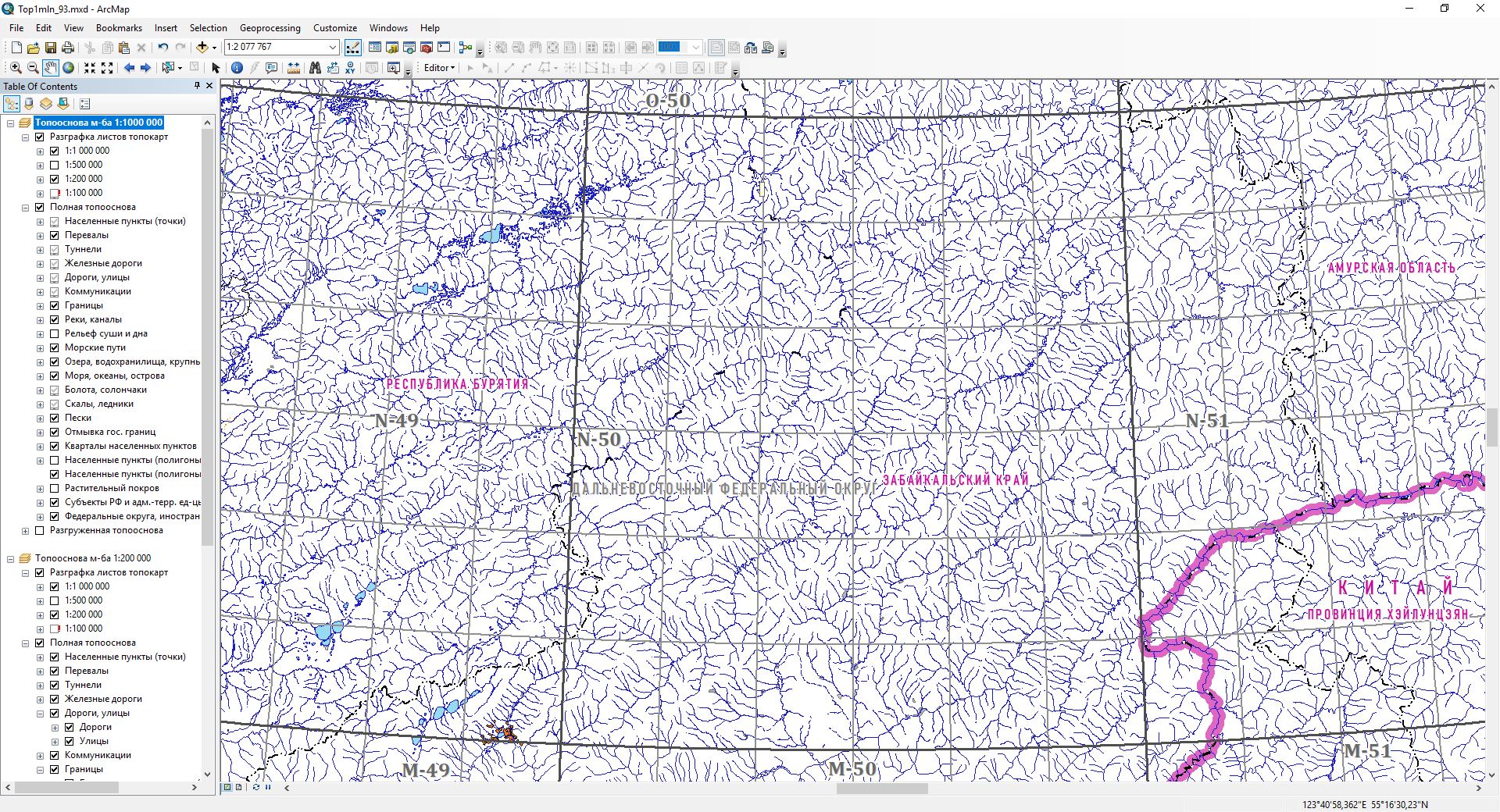 Взаимоувязанная ЦТО для ГГК разных масштабов
ЦТО масштаба 1:1000 000 на лист N-50, гидрография с масштаба 1:1000 000
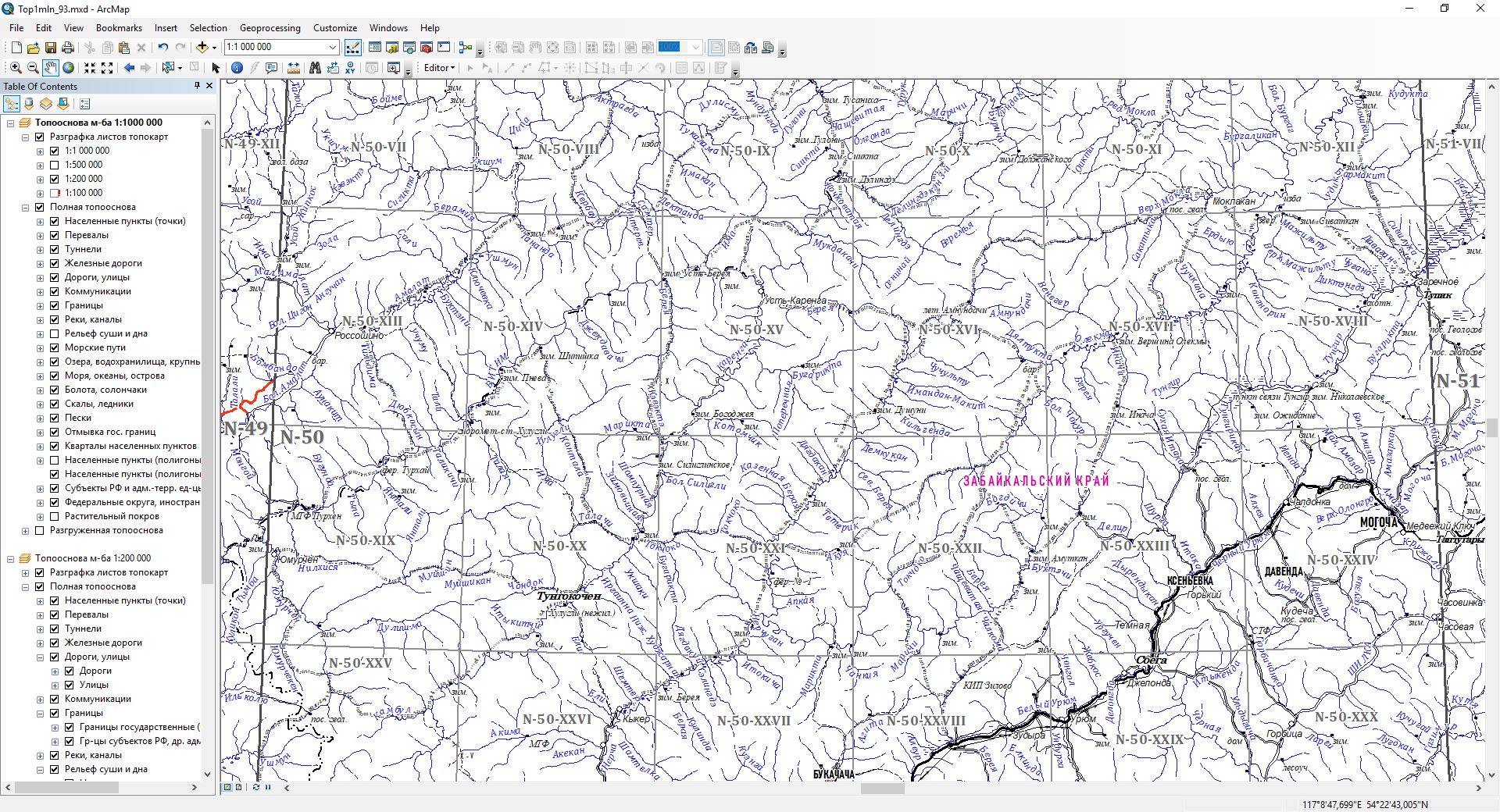 Масштаб отображения 1:1000 000
Взаимоувязанная ЦТО для ГГК разных масштабов
ЦТО масштаба 1:1000 000 на лист N-50, гидрография с масштаба 1:200 000
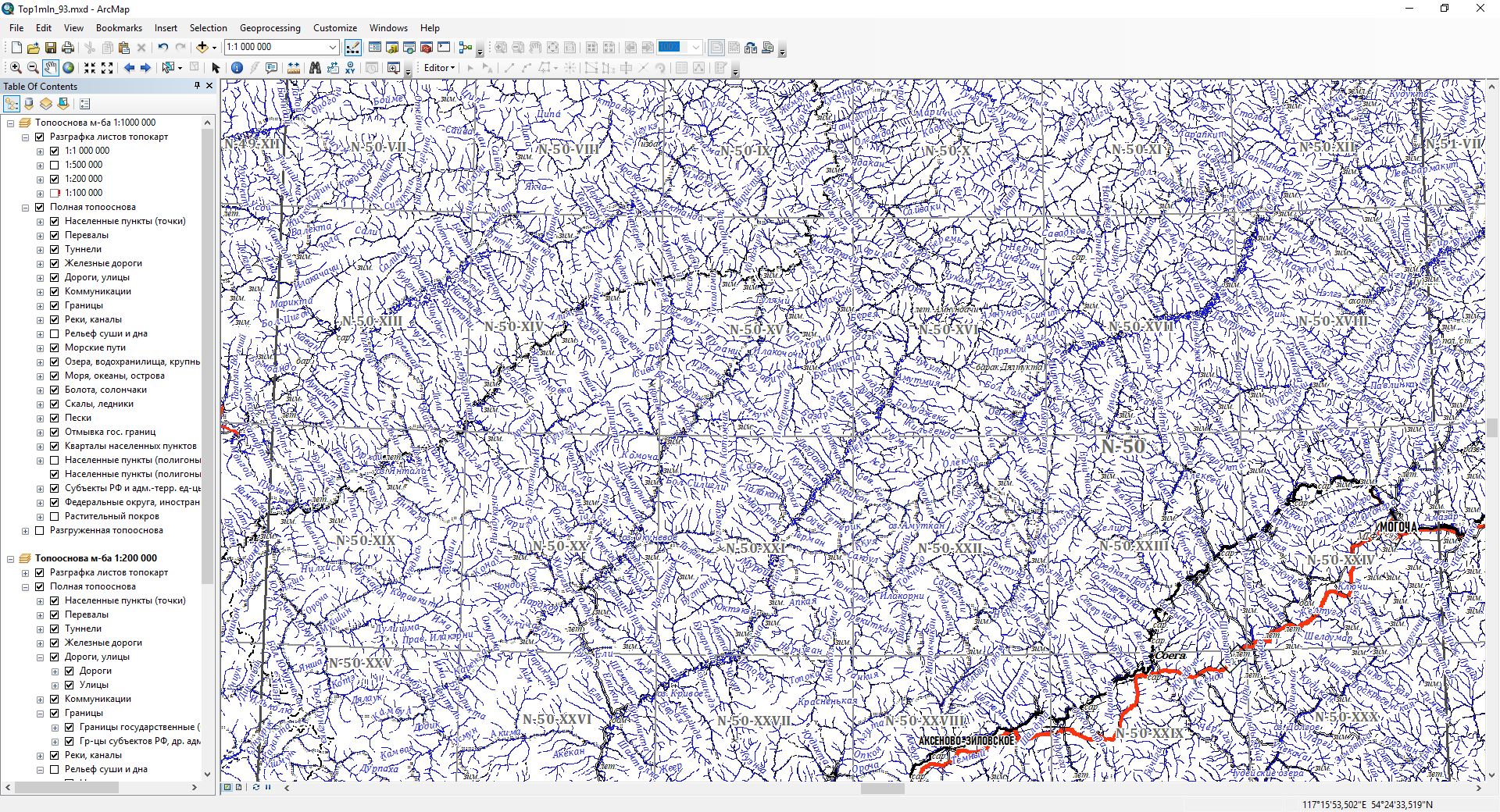 Масштаб отображения 1:1000 000
Взаимоувязанная ЦТО для ГГК разных масштабов
ЦТО масштаба 1:1000 000 на лист N-50, гидрография и рельеф с масштаба 1:1000 000
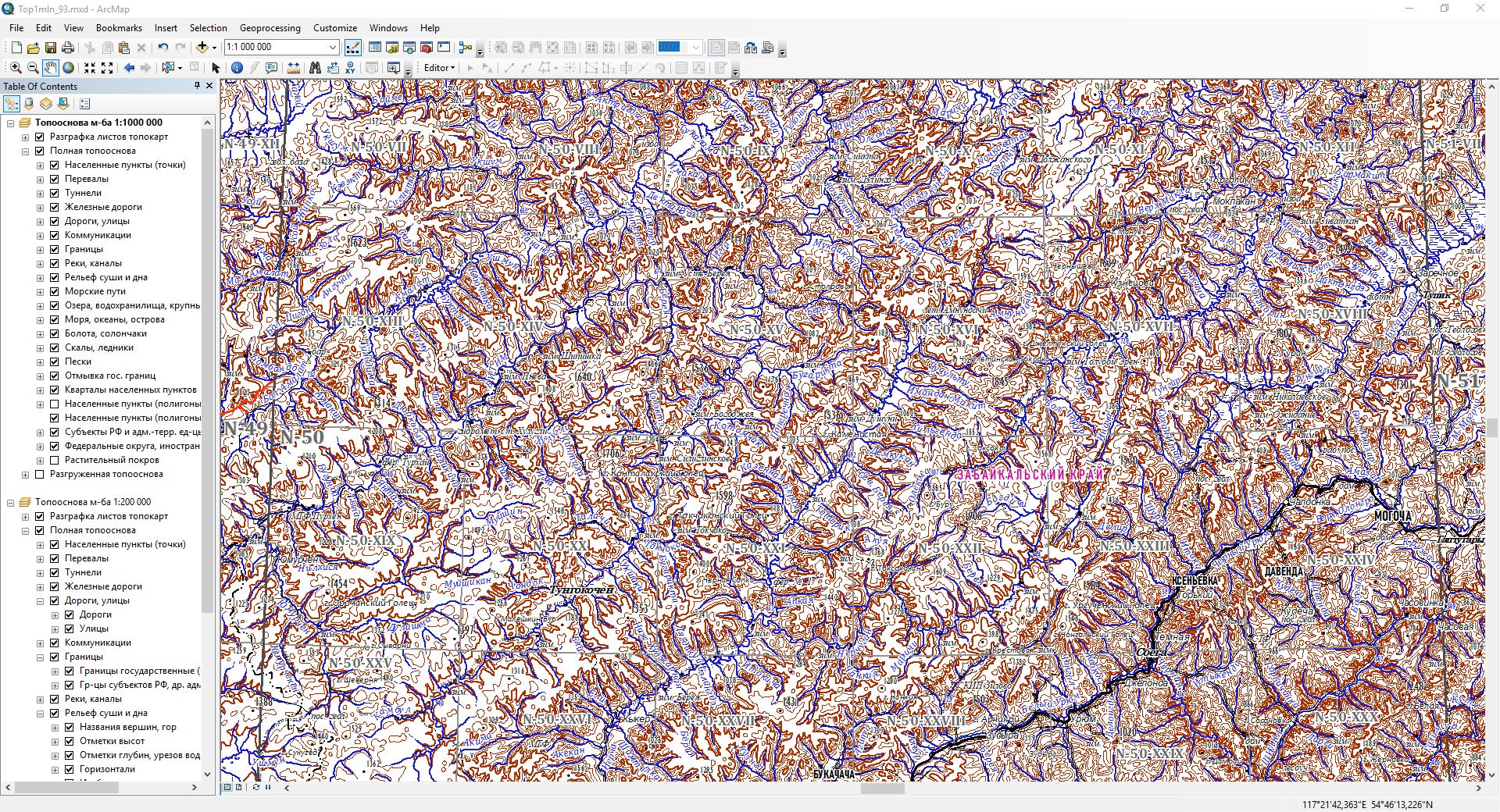 Взаимоувязанная ЦТО для ГГК разных масштабов
ЦТО масштаба 1:1000 000 на лист N-50, гидрография и рельеф с масштаба 1:200 000
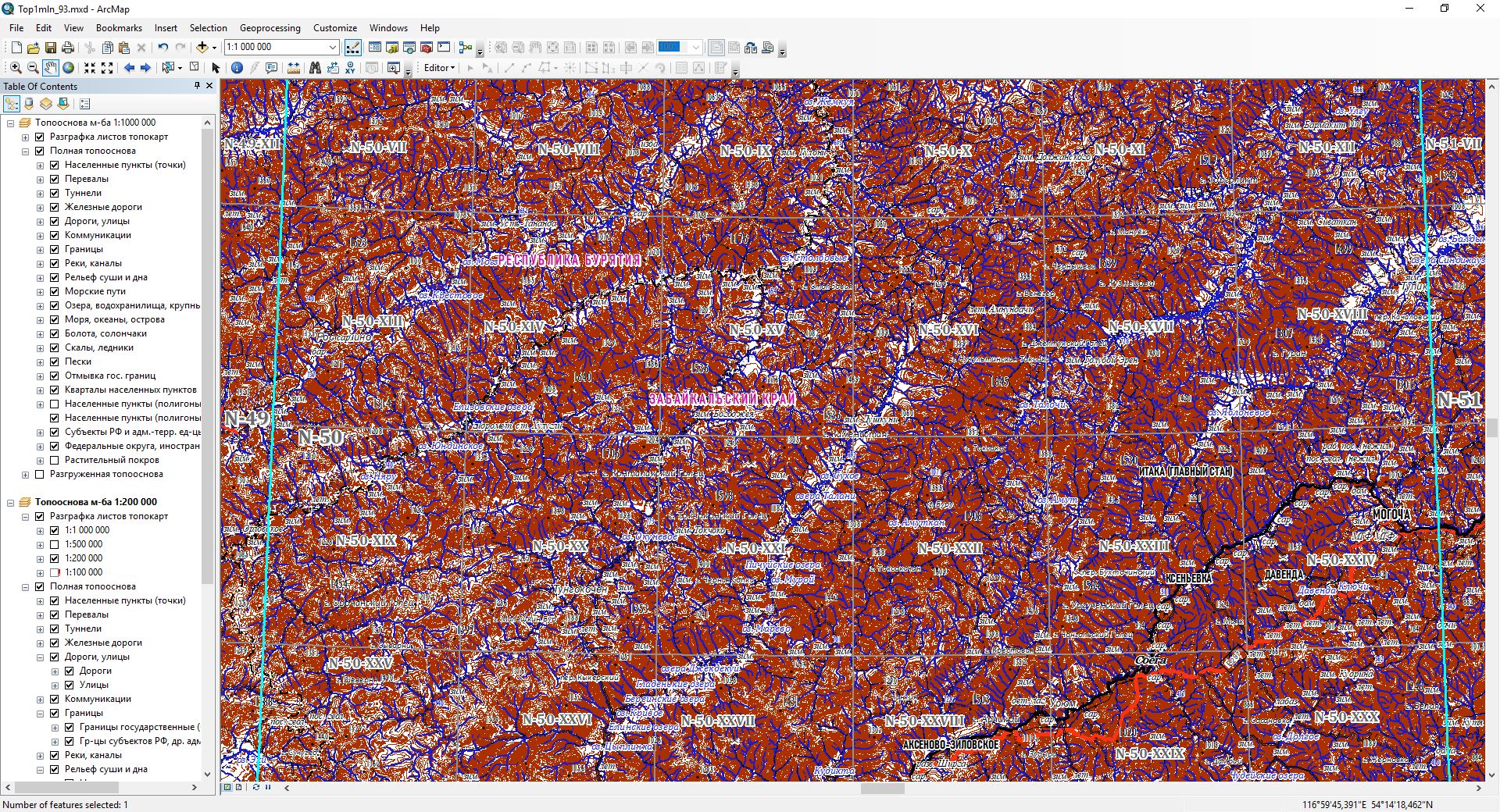 Взаимоувязанная ЦТО для ГГК разных масштабов
Резюме на сегодняшний день:

Существует ряд противоречий между основными требованиями.
Какими-то нужно поступиться.
Многие требования хорошо согласовываются только на снимке
(Но с использованием снимков возникнет много других вопросов…)
Использование ЦТК крупного масштаба в отрасли
ЦТК ОП масштабов 1:100 000, 1:50 000
	полистно, или собранные по планшетам и регионам:

Для ведения ГИС-проектов с локальными территориями, с более точным нанесением контуров участков недр на подробную основу, а также созданием подробных макетов карт
Для привязки объектов или формирования контуров участков (лицензий) в случаях текстового описания по объектам базовой карты, отсутствующим в мелких масштабах (мелкие реки, НП,…)
Для обеспечения более подробными векторными картами специалистов при проведении полевых работ
И, возможно, др.
Росгеолфонд готов поставлять
ЦТК ОП масштаба 1:50 000, конвертированные из SXF-файлов, полистно или собранные в единое географическое пространство (например, в пределах листа масштаба 1:200 000 по 16 НЛ), 
с разработанными ГИС-проектами в среде ArcMap:

В классификаторе Росреестра, с полной объектовой нагрузкой в составе 300 слоев, в формате БГД.
В классификаторе Росгеолфонда, унифицированном с масштабным рядом 1:1000 000 – 1:200 000 – 1:100 000 – 1:50 000, с полной объектовой нагрузкой в составе 35 слоев, в шейп-формате.
В классификаторе по единым требованиям НРС для нужд ГГК, с разгруженной объектовой нагрузкой в составе порядка 15-20 слоев, в шейп-формате.
Использование ЦТК ОП м-ба 1:50 000 для ГГК-200 ?
ЦТК ОП масштаба 1:50 000, сгруппированные по 16 НЛ в пределах листа м-ба 1:200 000:

Для создания ЦТО масштаба 1:200 000 при формировании комплектов ГГК-200 и подготовке к изданию:
Как минимум – справочно, в качестве более подробной подложки.
Как максимум -  актуализация объектов местности 200-ки с карт более крупного масштаба (уточнение границ, характеристик, названий географических объектов, переноса объектов и др.).
!!!     Последнее требует опробования и обсуждения  результатов специалистами.
Вопросы использования ЕЭКО.
                                   ЦТО для ГГК разных масштабов.
Спасибо за внимание!
Взаимоувязанная ЦТО для ГГК разных масштабов
Особенности ЦТК ОП масштаба 1:50 000
50 530 SXF-файлов полистно, не сведенные по границам листов
Годы оцифровки – 2005-2011, единичные в 2012.
Актуализация – это не только год оцифровки!
В основном это год состояния местности (90-е – 2010гг.)
Пространственная привязка – СК-42 (с 2009 г. - СК-95)
Но системы нет. Определяется полистно опытным путем.
Объектовая нагрузка подробная
Объектовая разгрузка:
ЦТК ОП вследствие разгруженности не содержит, в частности, трубопроводы, изобаты, отметки глубин, и ряд других
Пространственная привязка – СК-42 или СК-95
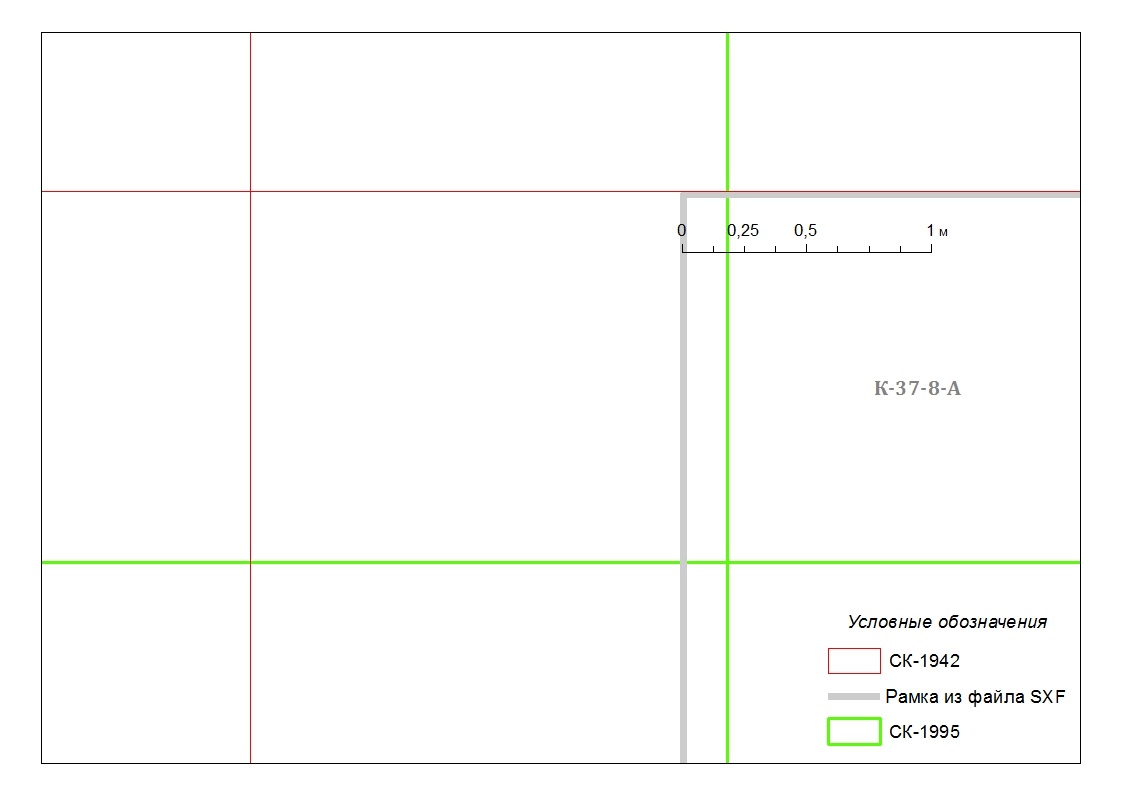 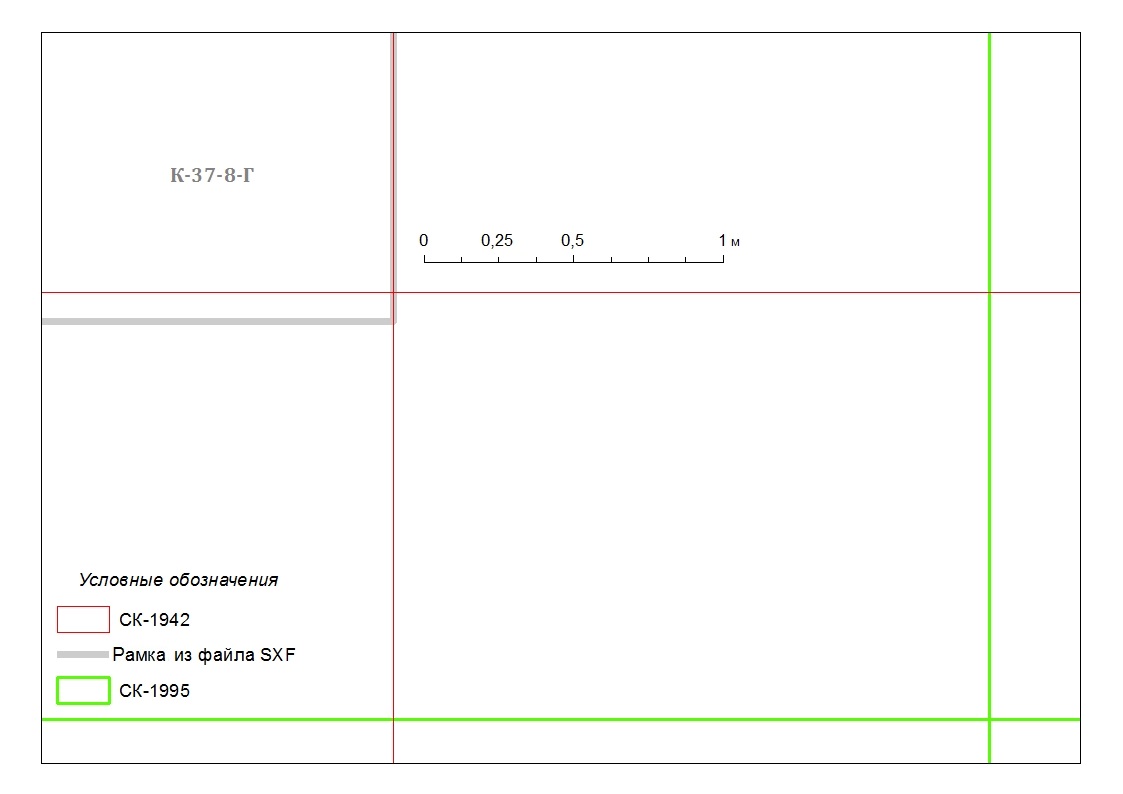 Объектовая нагрузка. Гидрография и рельеф
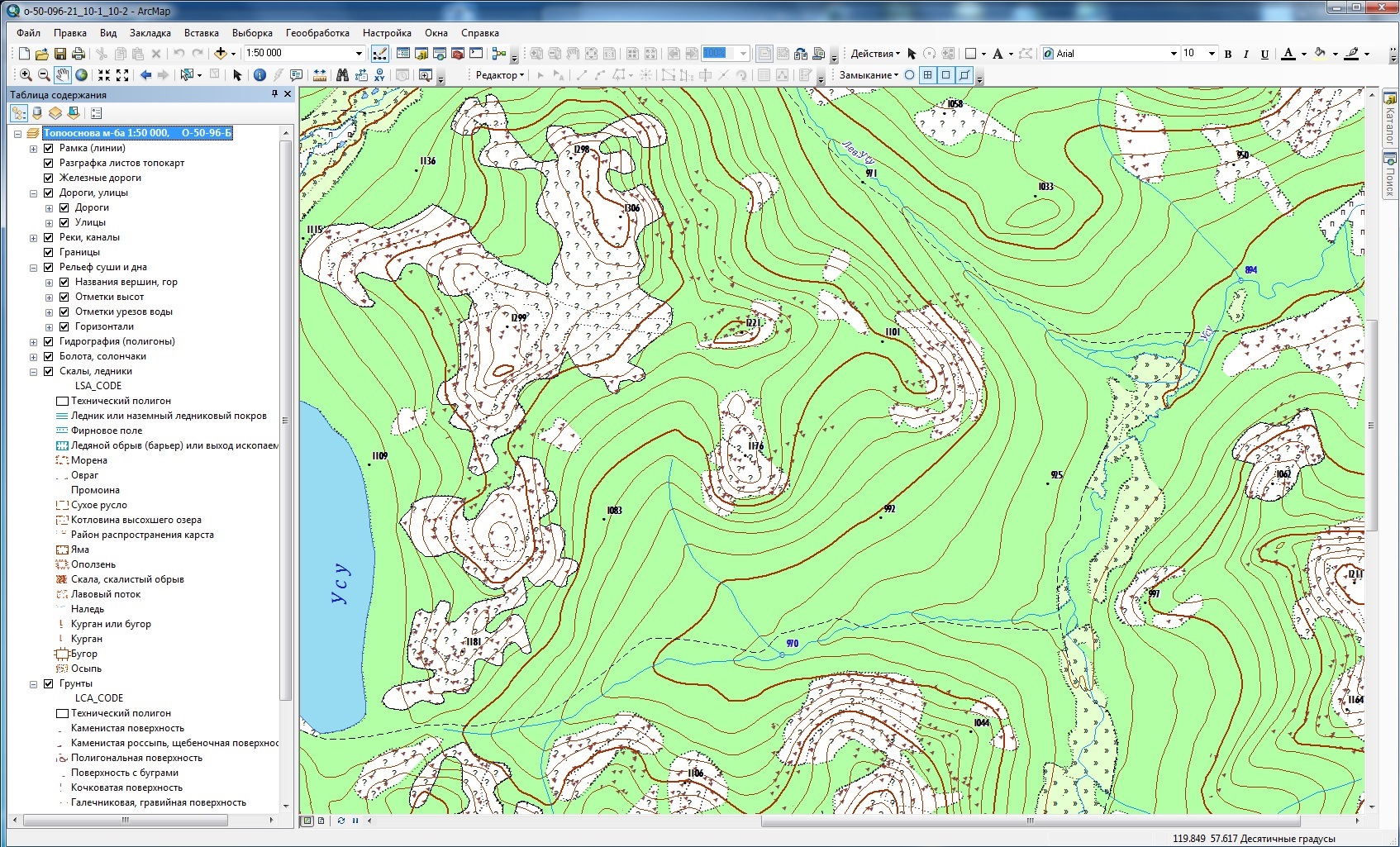 Объектовая нагрузка. Гидрография
Масштабы 1:50 000 и 1:200 000
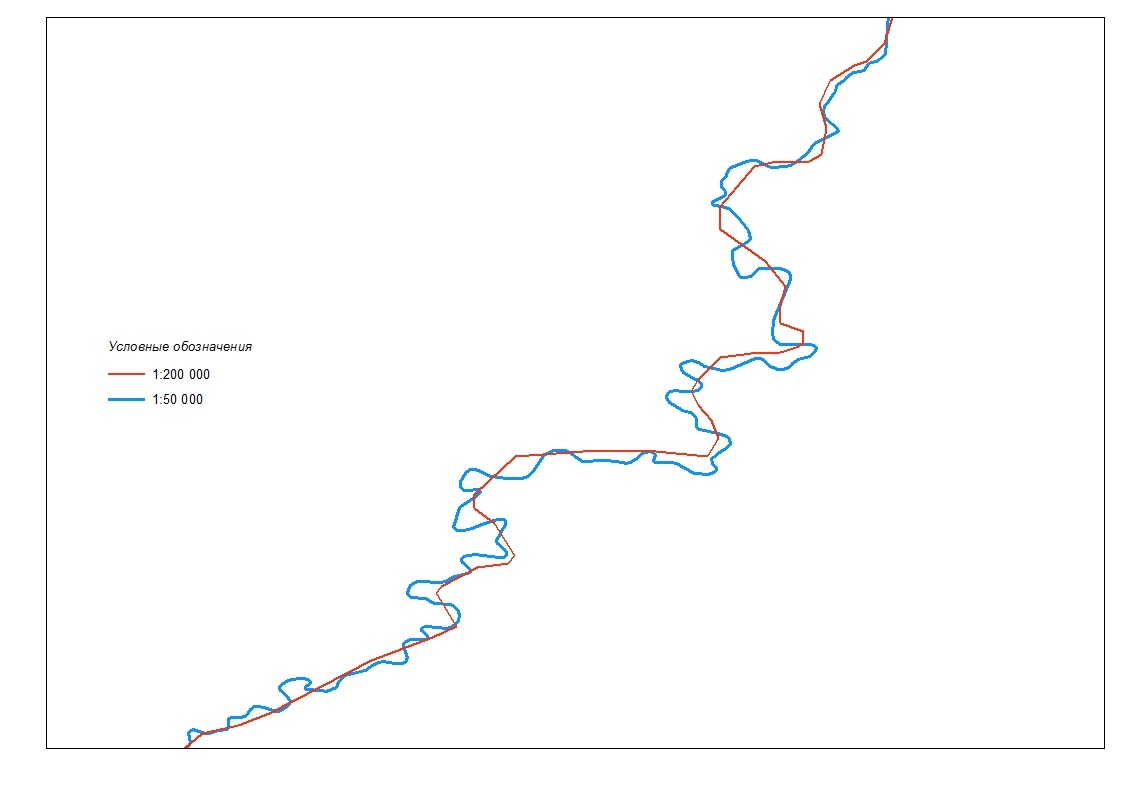 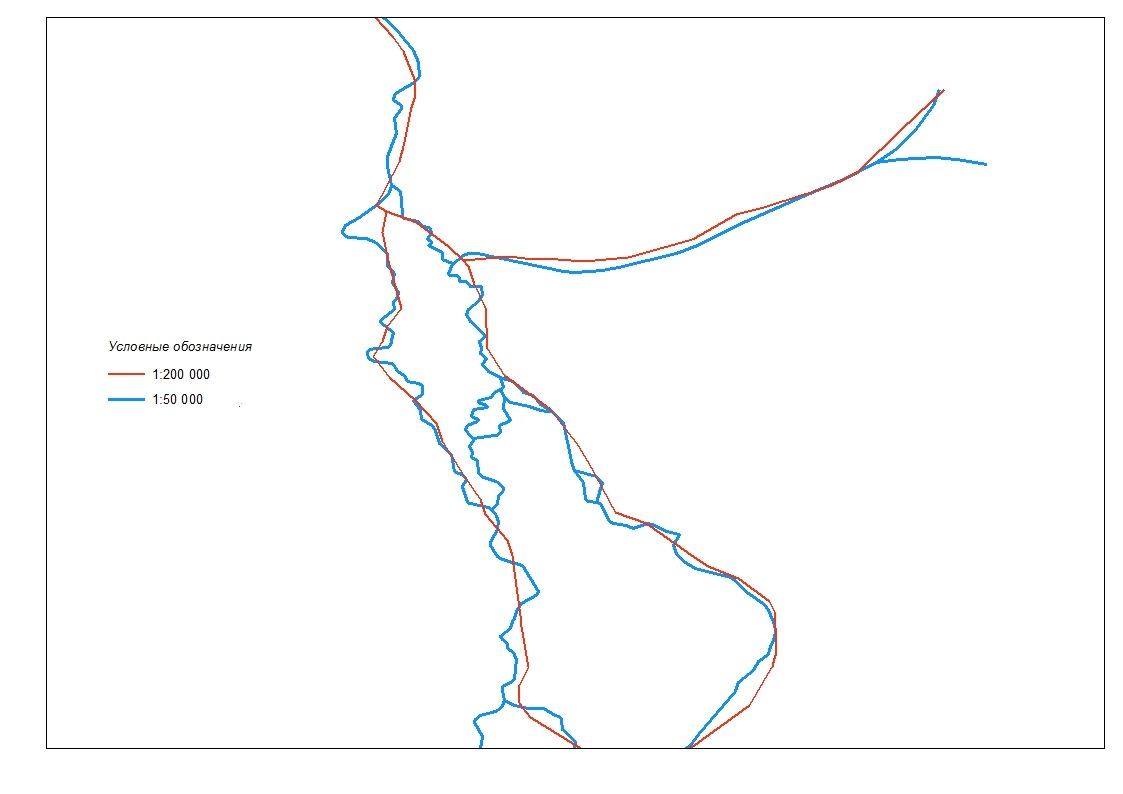 Объектовая нагрузка
16 НЛ масштаба 1:50 000 на 1 НЛ 1:200 000
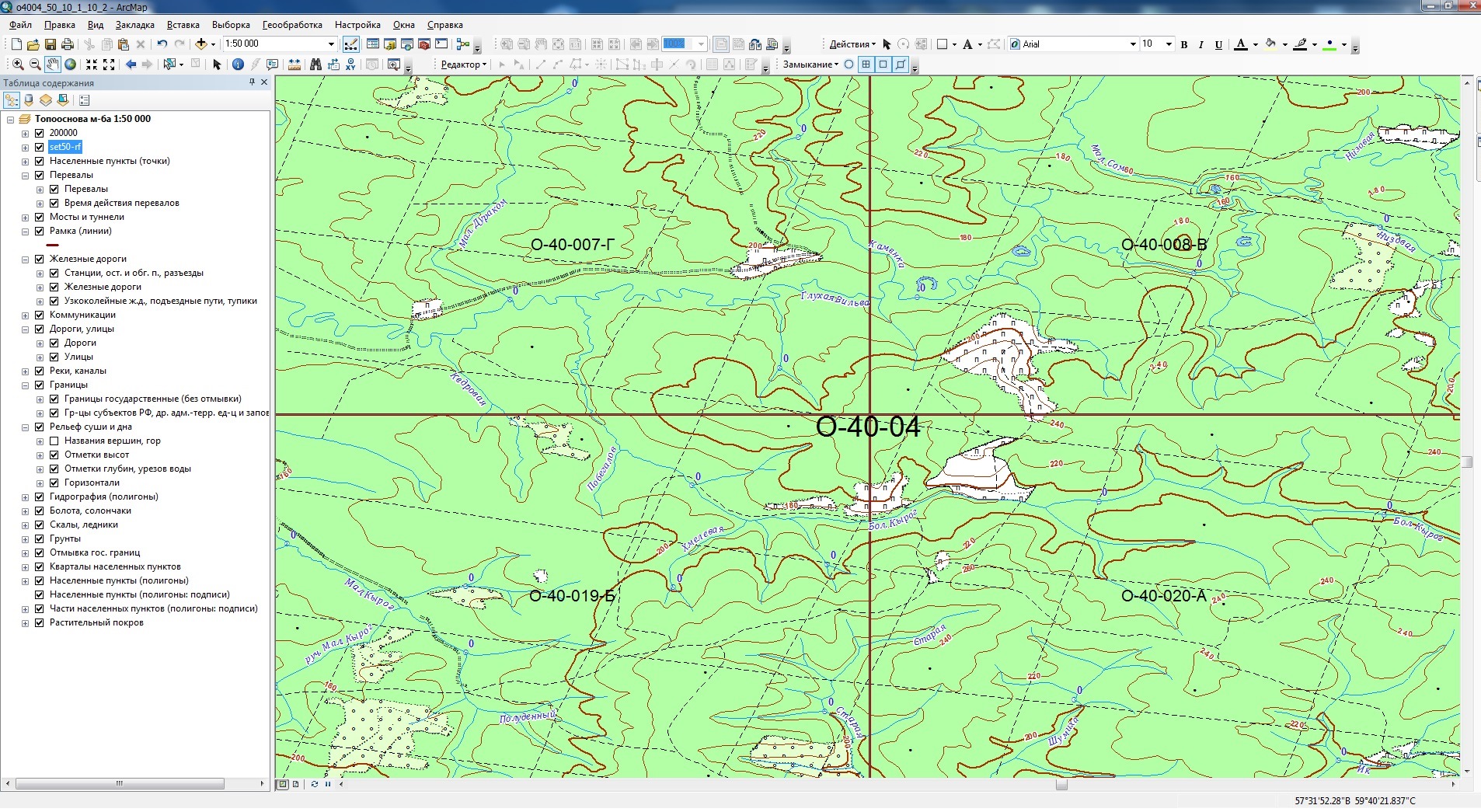 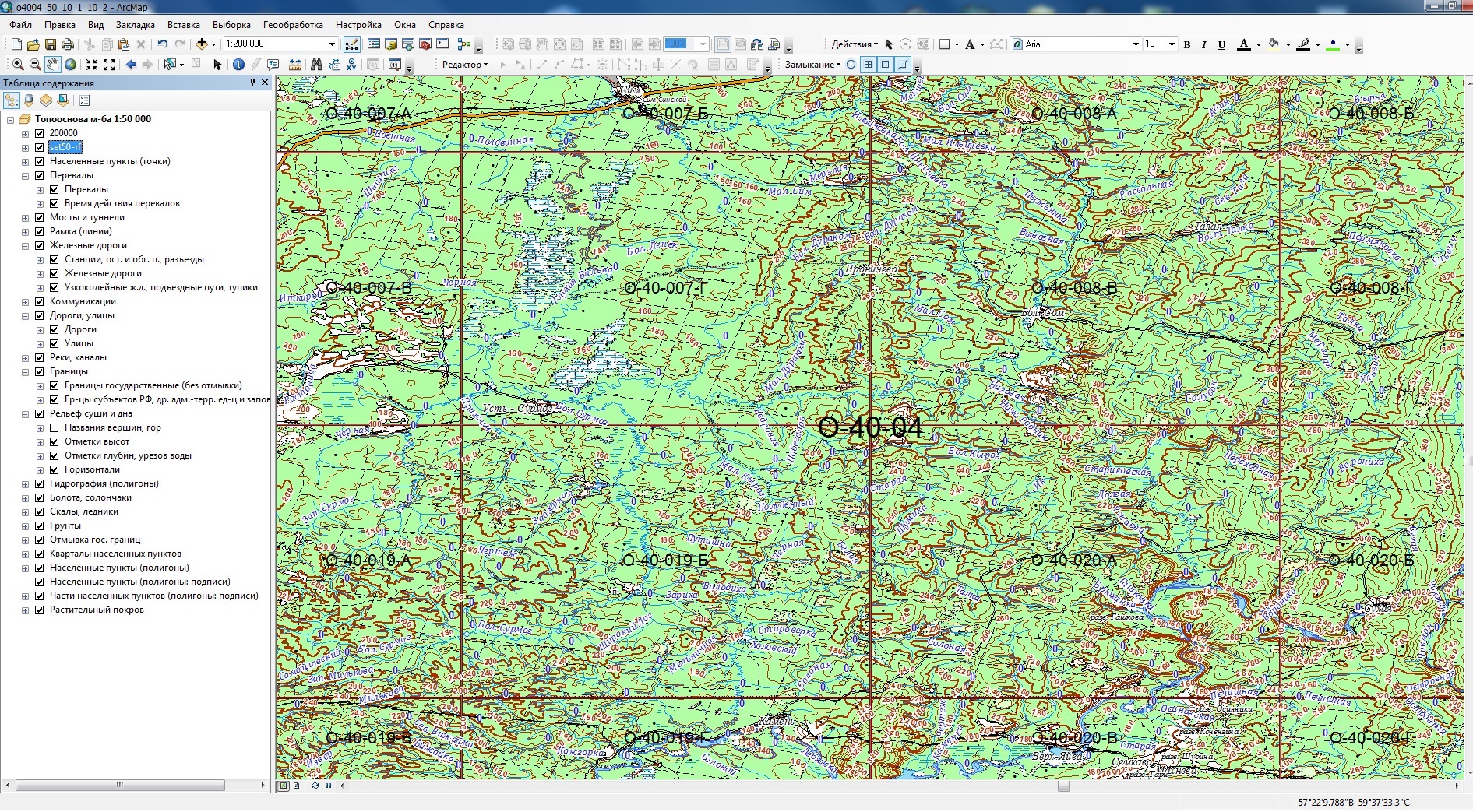 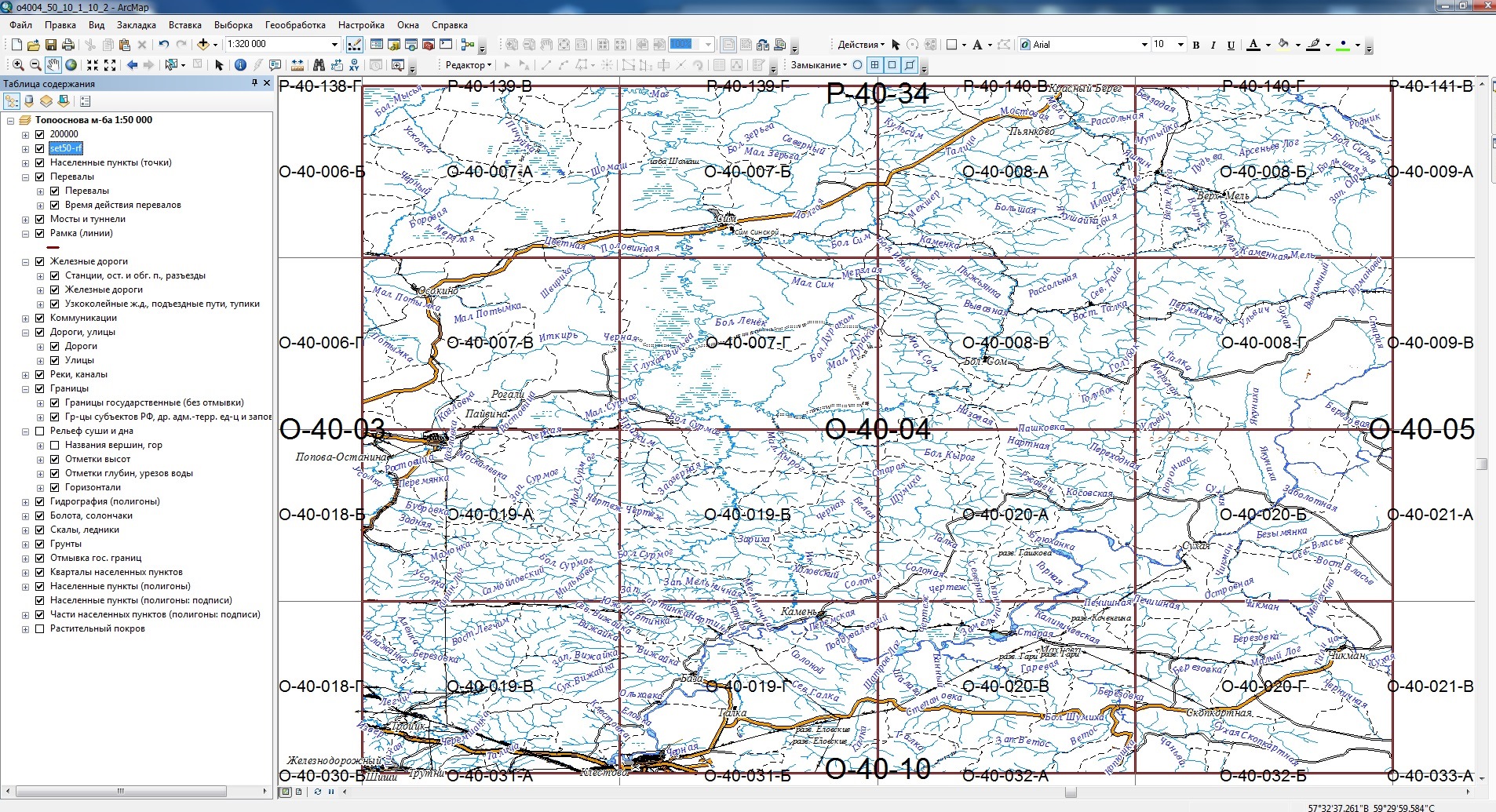 ЕЭКО
2. Публичная кадастровая карта - www.rosreestr.ru
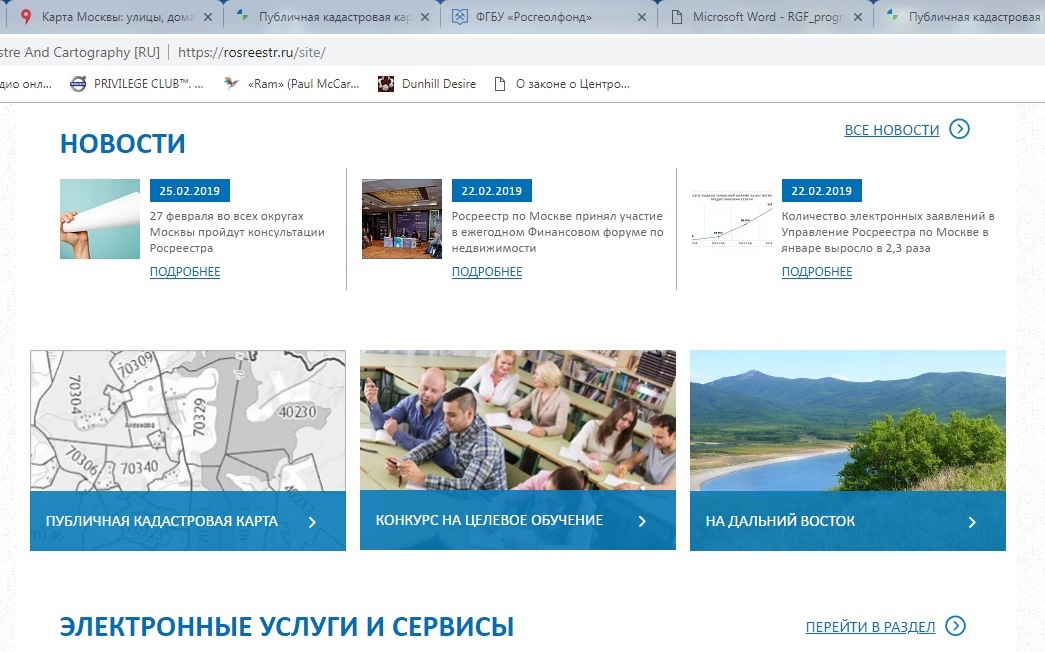 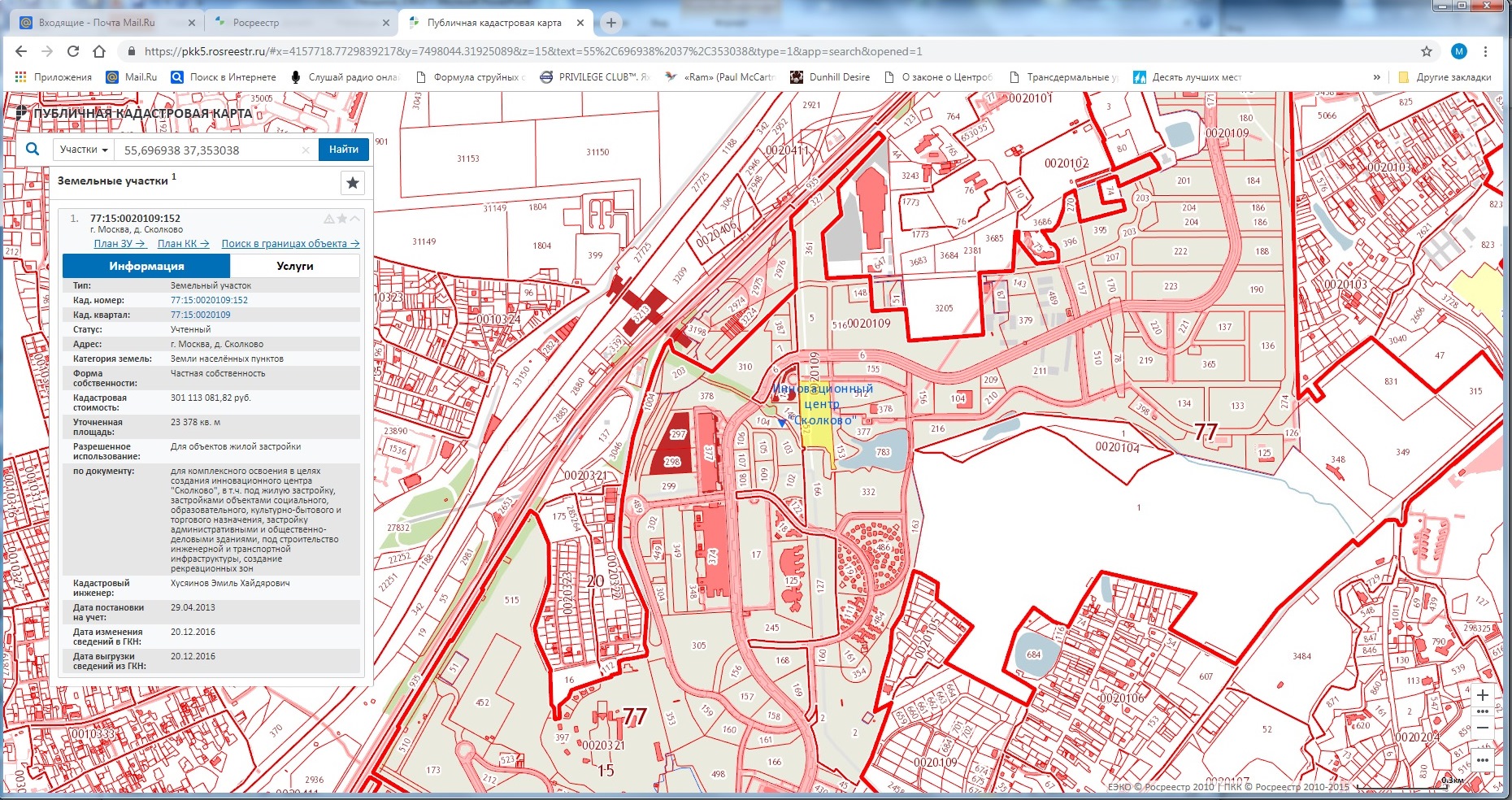 ПКК на базовой карте (ЕЭКО)
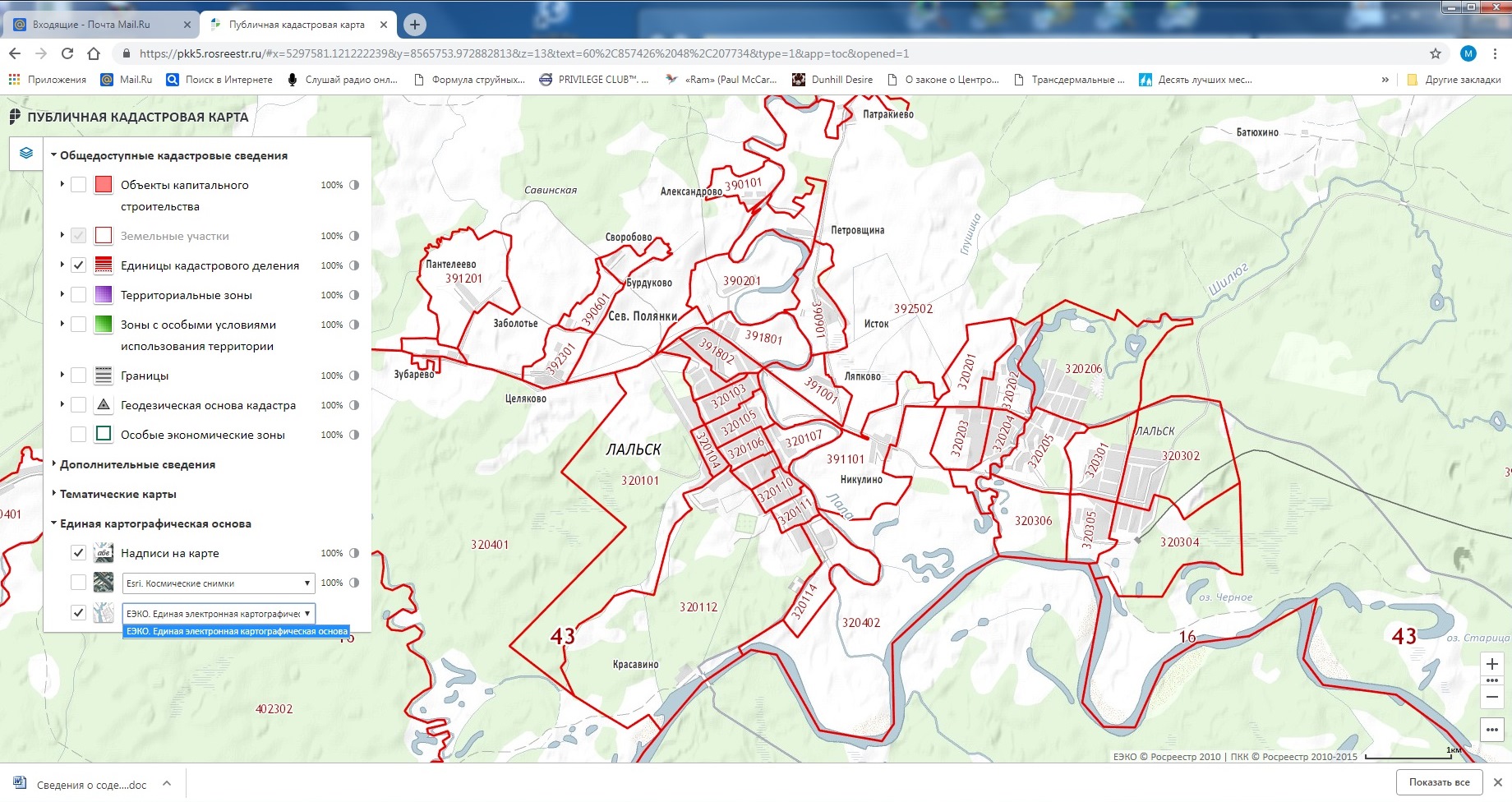 Мультимасштабная Базовая карта (ЕЭКО)
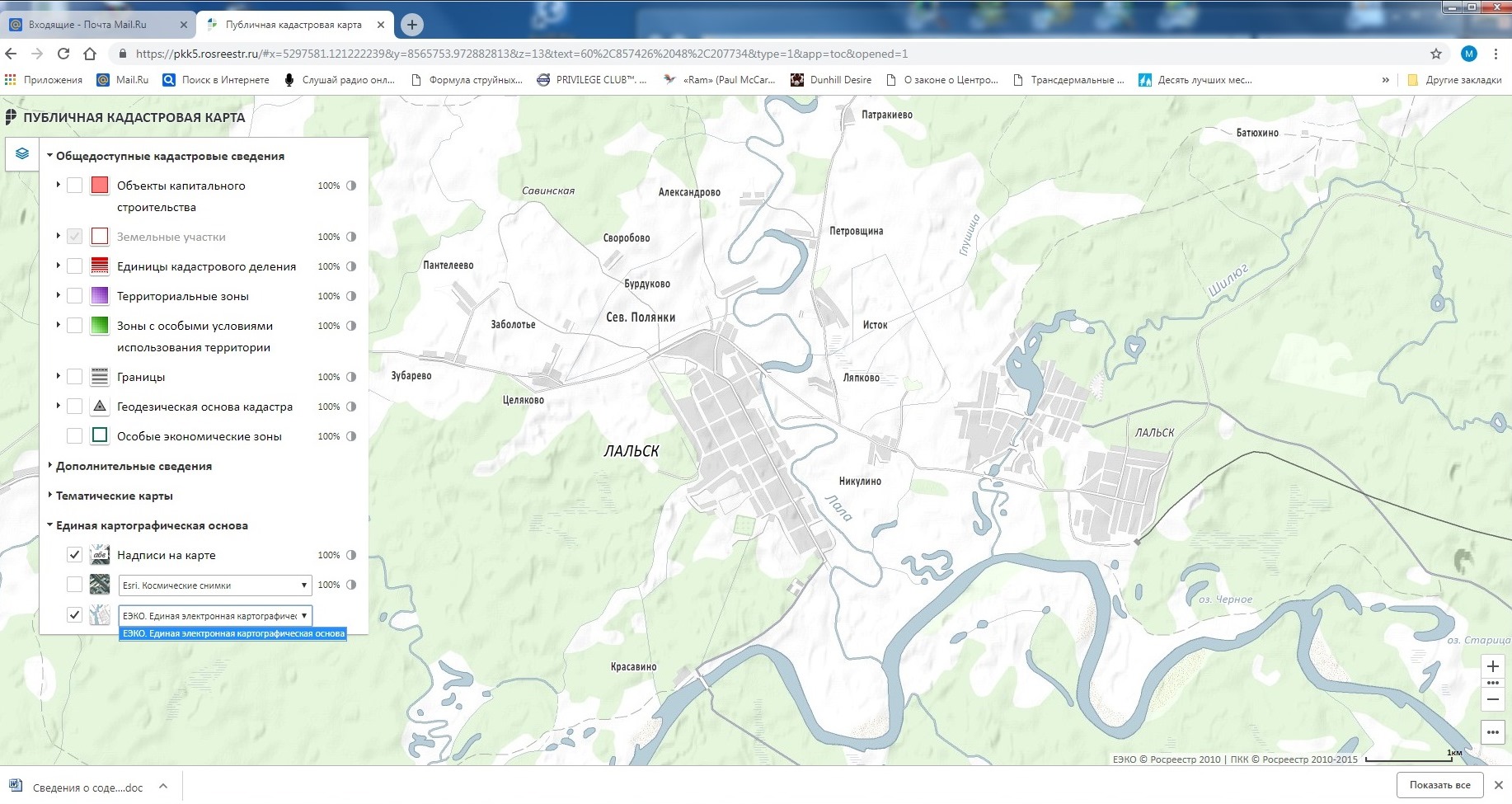 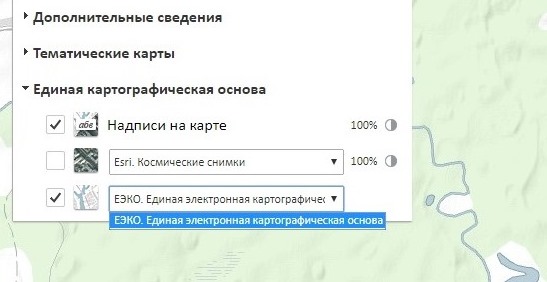 Соглашение об использовании … (в т.ч. ЕЭКО)
(… с сайта Росреестра)
2.1.   Продуктом являются:
.... 2.1.6.     Единая электронная картографическая основа Российской  Федерации – далее Единая электронная картографическая основа.

2.6.   Публичная кадастровая карта доступна для использования в форме изображений и сведений, которые воспроизводятся с помощью Веб-приложения.
2.7.   Пространственные данные, на основе которых создана Публичная кадастровая карта, доступны для использования в следующих формах:
2.7.1.     в форме Веб-сервисов;
2.7.2.     в форме Наборов данных, в т.ч. в форме Наборов открытых данных.
2.14. Публичная кадастровая карта и Единая электронная картографическая основа воспроизводятся в цилиндрической проекции Меркатора на датуме WGS84 – координатная система отсчета Web Mercator WGS 84
(Web Mercator Auxiliary Sphere WKID 102100).
Соглашение об использовании … (в т.ч. ЕЭКО)
3. Условия использования:

3.1.   Публичная кадастровая карта предназначена для использования неограниченным кругом лиц.
3.2.   Публичная кадастровая карта размещена на официальном сайте Росреестра в сети Интернет для просмотра Пользователем без подачи запросов и взимания платы.
3.3.   Любая информация, размещенная на Публичной кадастровой карте, включая картографические материалы (далее – «Данные»), предназначена исключительно для некоммерческого использования.
Соглашение об использовании … (в т.ч. ЕЭКО)
4. Отказ от ответственности:

4.1.   Пользователь должен самостоятельно оценивать все риски, связанные с использованием Публичной кадастровой карты, включая оценку их надежности, полноты или полезности.
4.2.   Пользователь самостоятельно несет все риски любого использования (невозможности использования) Публичной кадастровой карты.
4.3.   Росреестр не гарантирует степень соответствия Публичной кадастровой карты запросам и потребностям Пользователя.
4.4.   Росреестр не несет ответственности за любые возможные убытки, причиненные в результате использования (невозможности использования) Публичной кадастровой карты.
Соглашение об использовании и сервисы
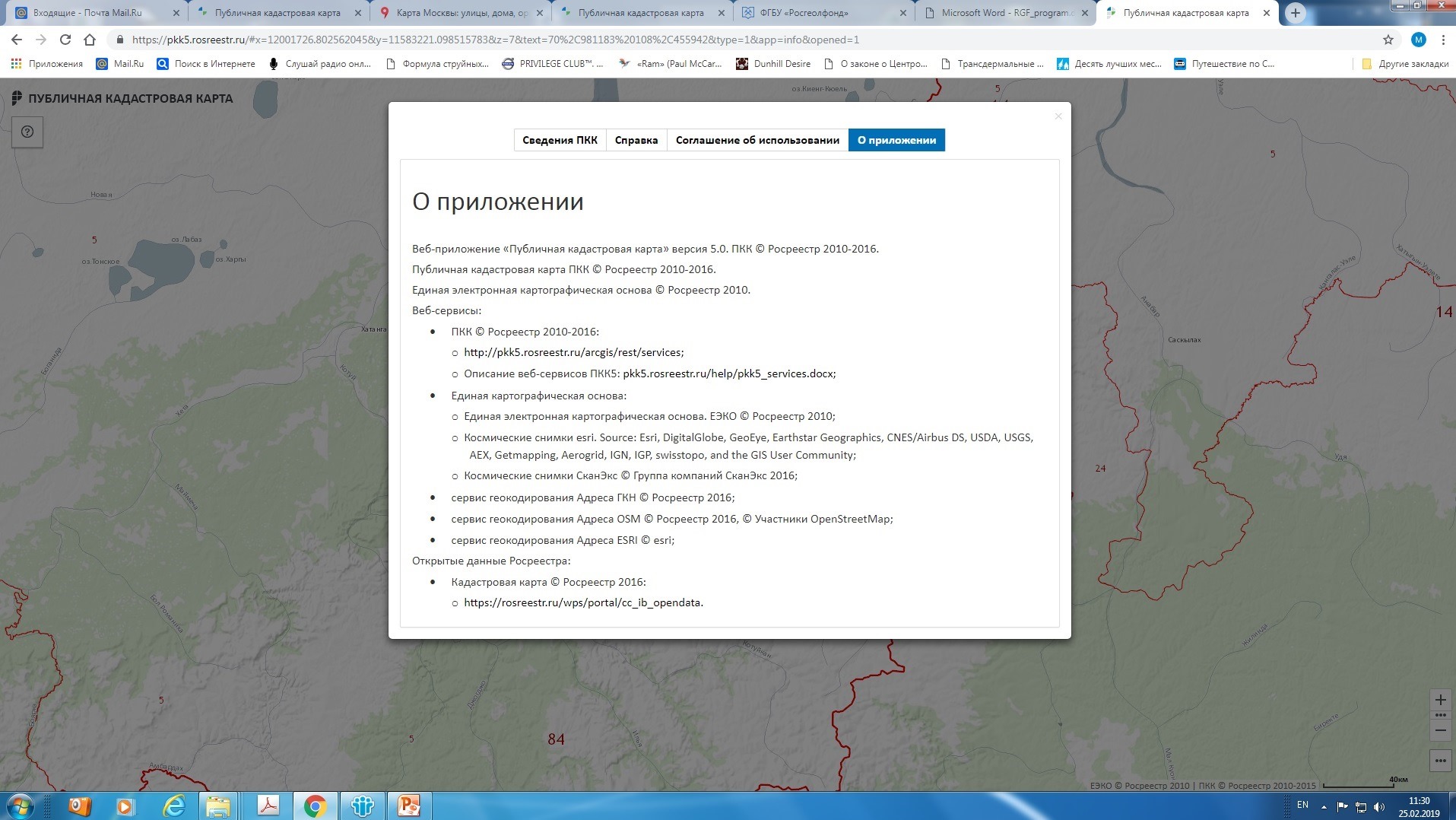 3. WebMap  сервис http://pkk5.rosreestr.ru/arcgis/rest/services
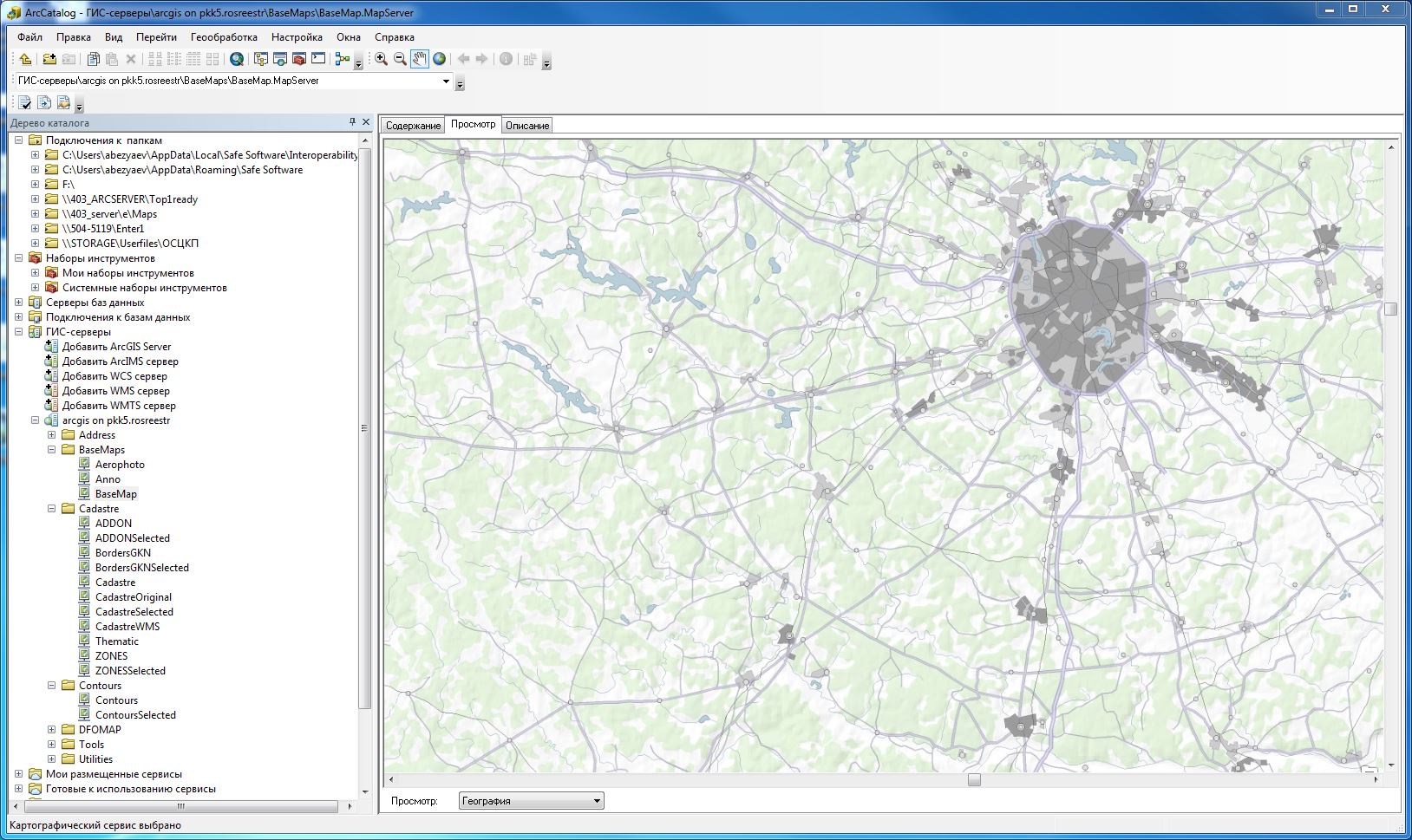 ПКК - CadastreWMS
1
В ArcCatalog в ГИС-серверах выбрать Добавить ArcGIS-server
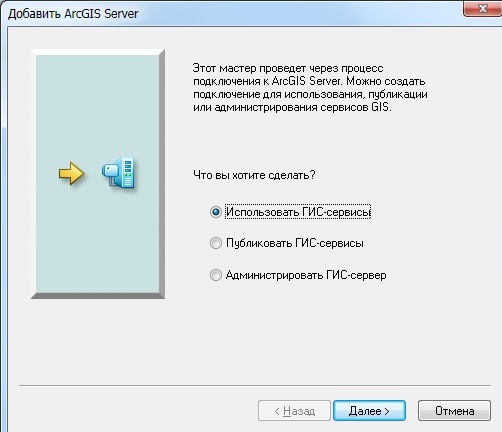 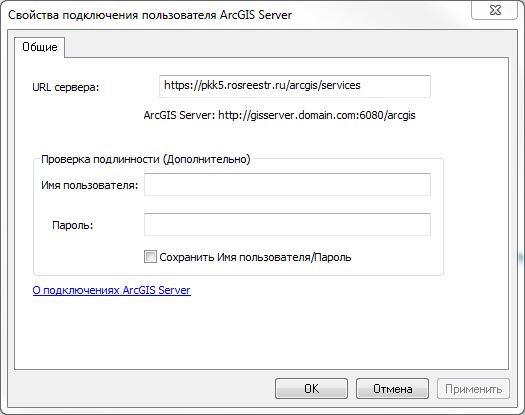 2
Выбрать Использовать ГИС-сервисы
3
Ввести URL-ссылку https://pkk5.rosreestr.ru/arcgis/services
Нажать ОК
Раскрыть добавленный WMS-сервис  arcgis on pkk5.rosreestr
4
Работа с WMS-сервисом BaseMap в ГИС (ArcMap)
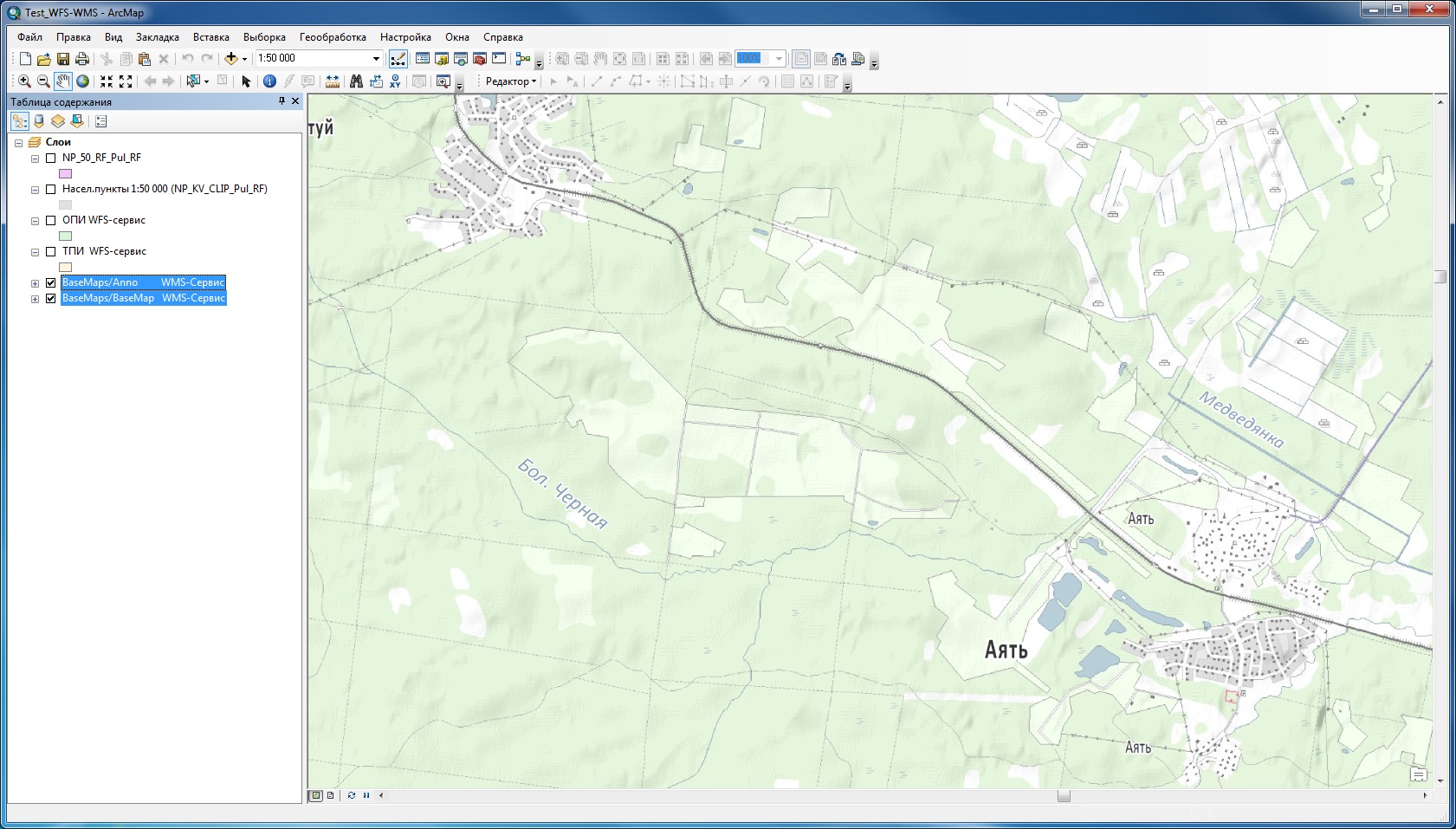 WMS-сервис BaseMap и шейпы в ГИС (ArcMap)
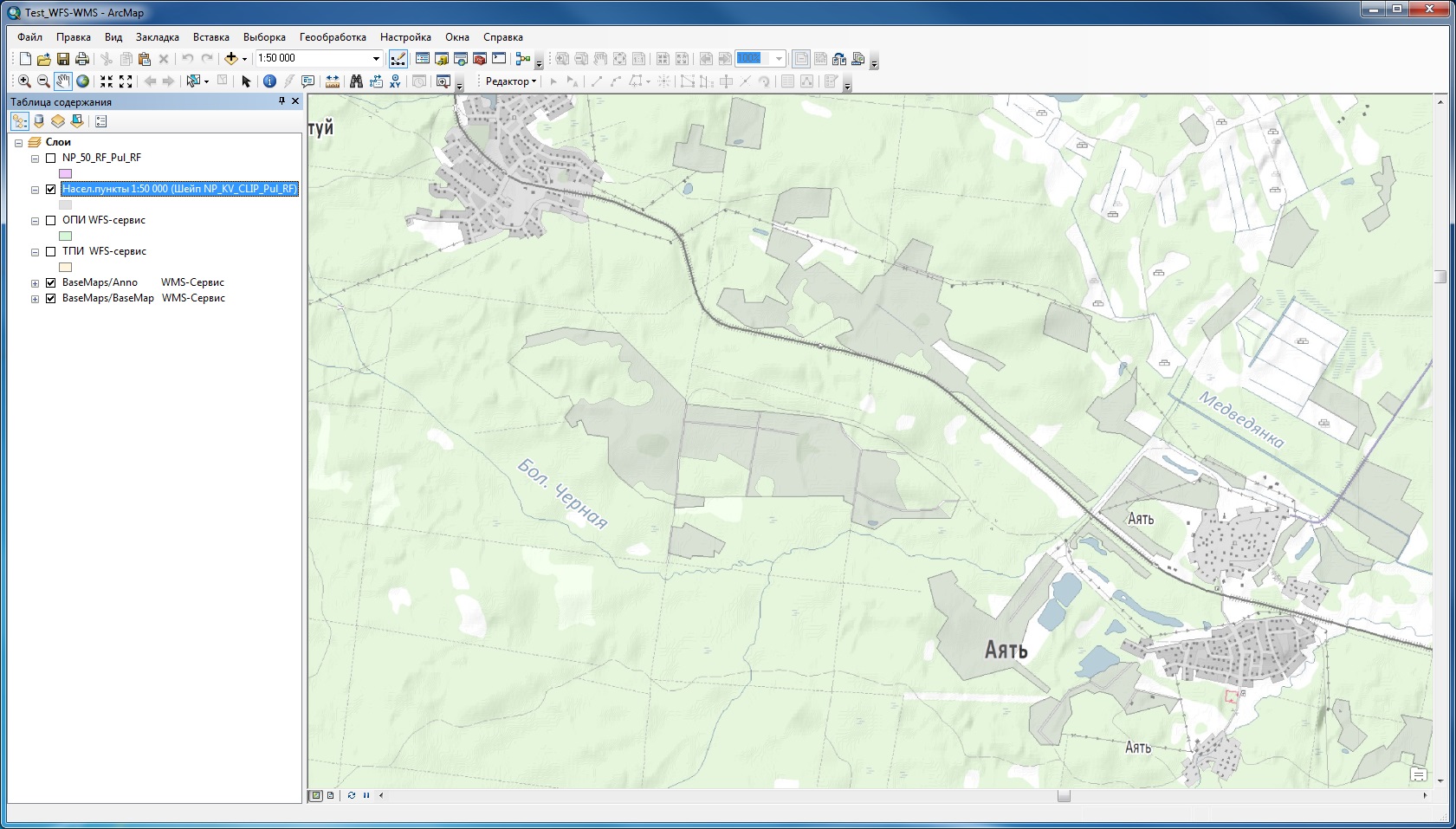 Согласованность пространственных данных в ГИС-проекте из разных источников, форматов, сервисов, систем координат….
WMS BaseMap, шейпы и WFS-сервисы в ArcMap
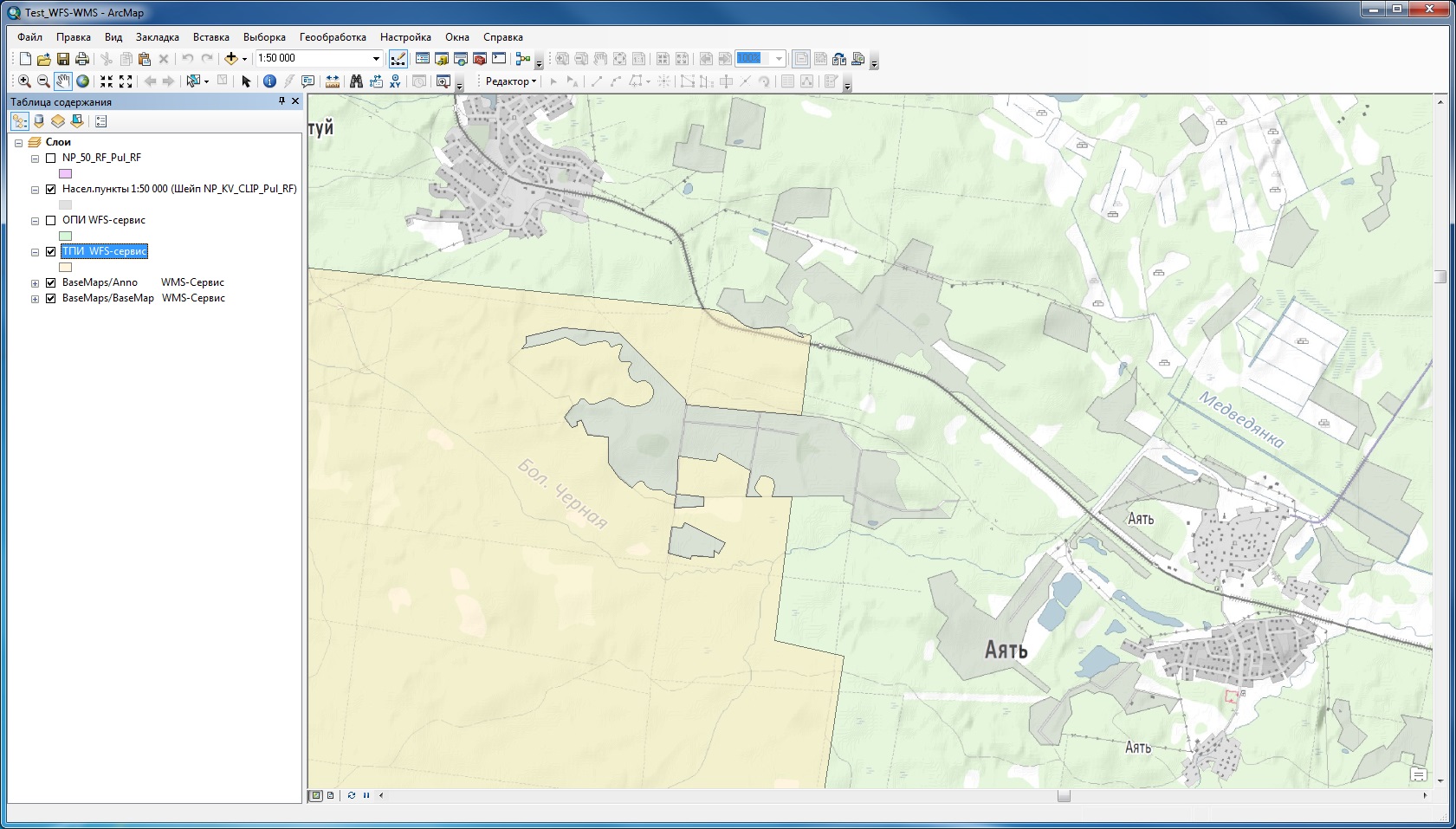 WMS BaseMap, шейпы и WFS-сервисы в ArcMap
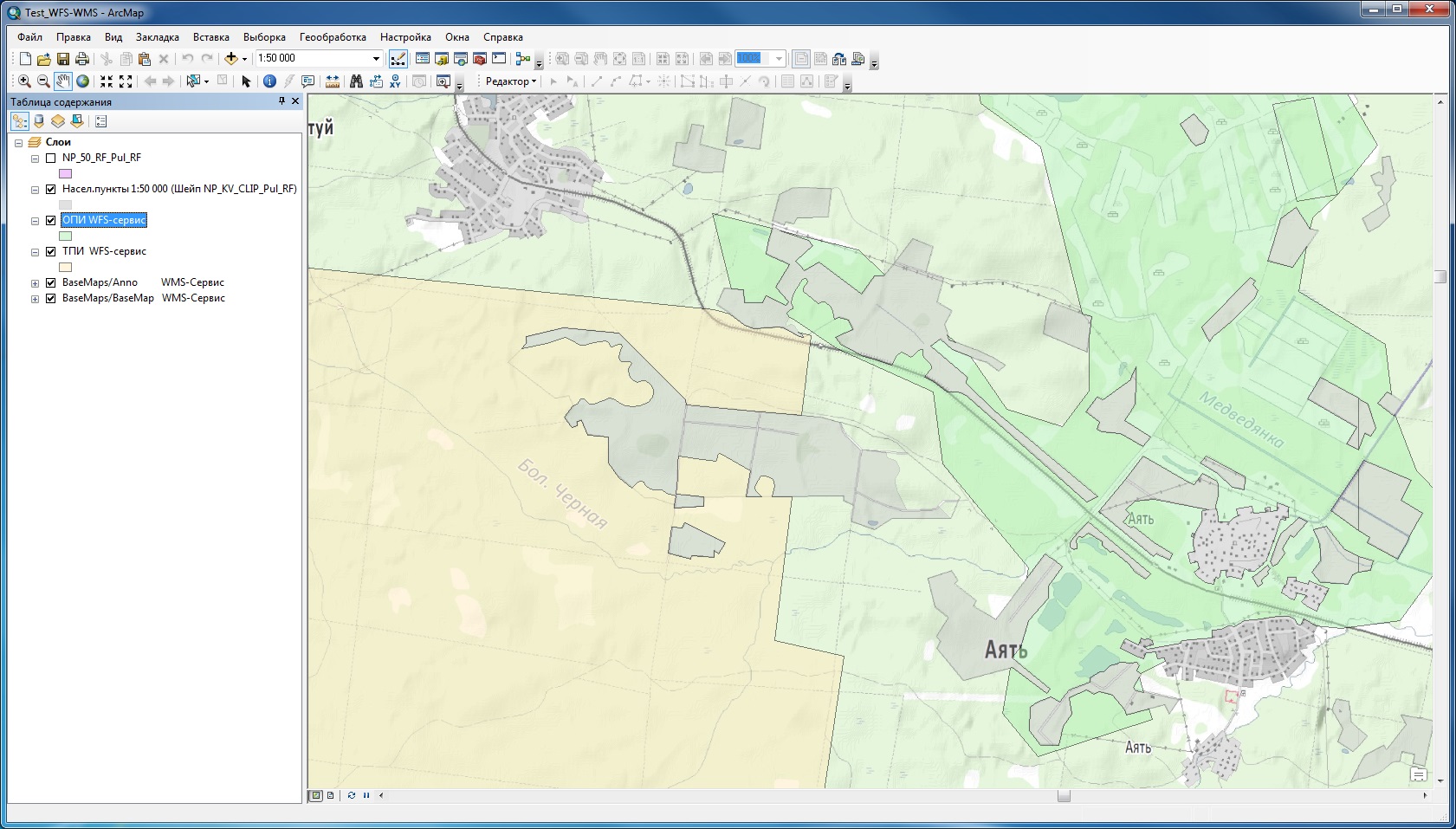 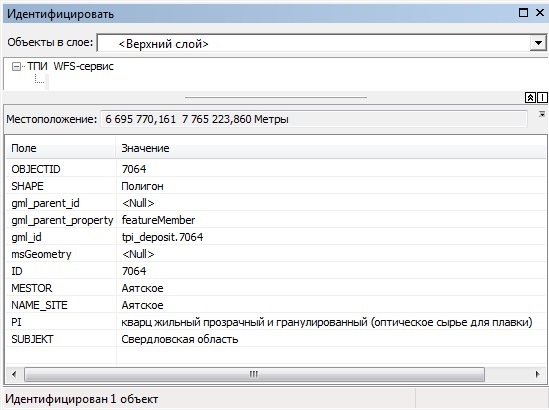 Недостатки WMS-сервиса ЕЭКО – только «подложка»
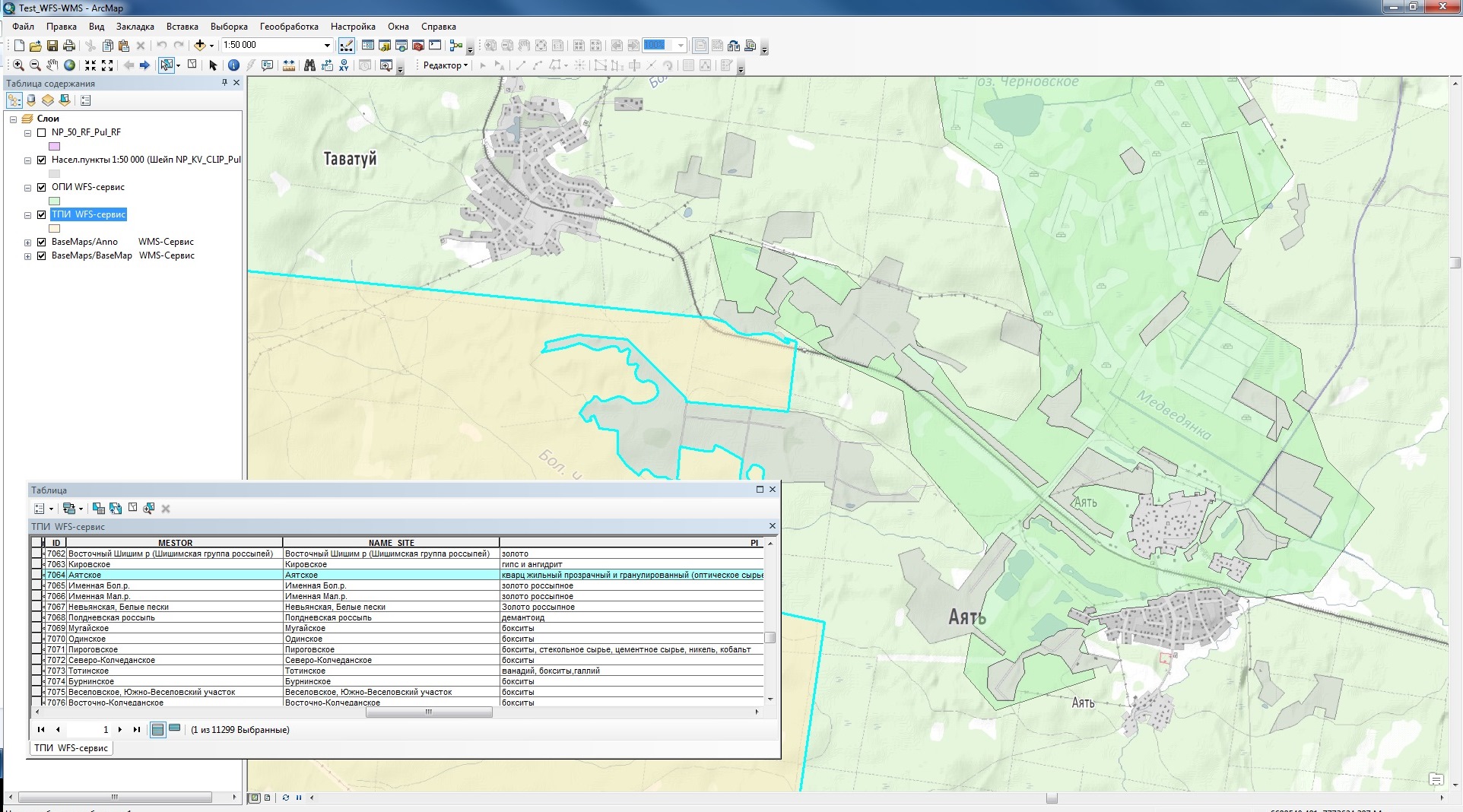 Достоинства
WFS-сервиса:
Контуры и атрибуты объектов слоя
4
ЗАГОЛОВОКСЛАЙДА